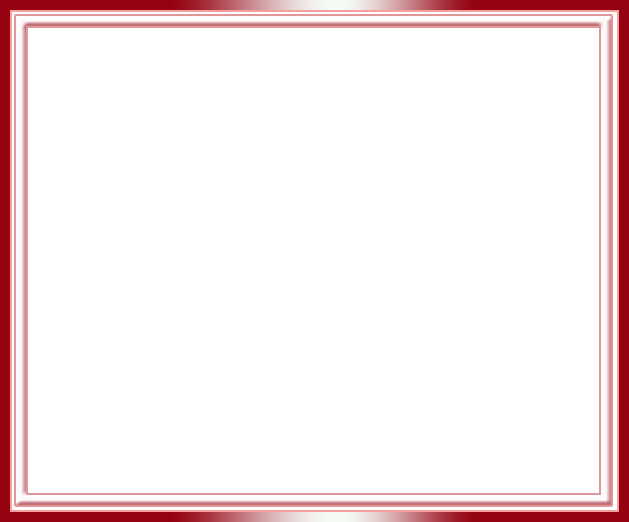 Муниципальное бюджетное дошкольное образовательное учреждение
«Раздольненский детский сад №1 «Звездочка»
Раздольненского района Республики Крым
«Создание единой педагогической основы взаимодействия с семьями воспитанников для повышения качества дошкольного образования в условиях реализации 
ФГОС ДО»
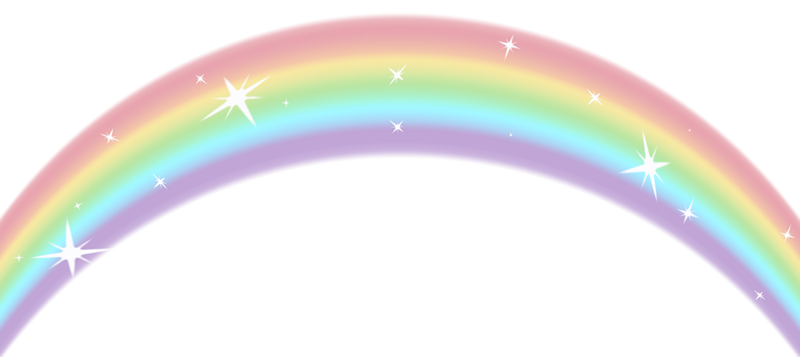 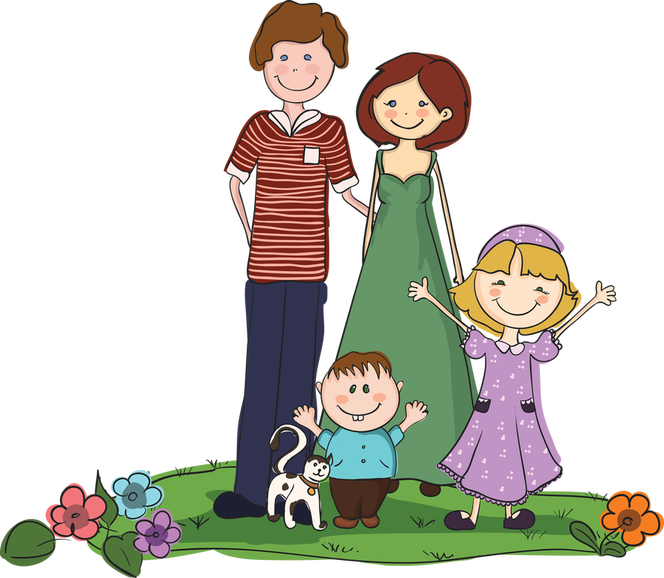 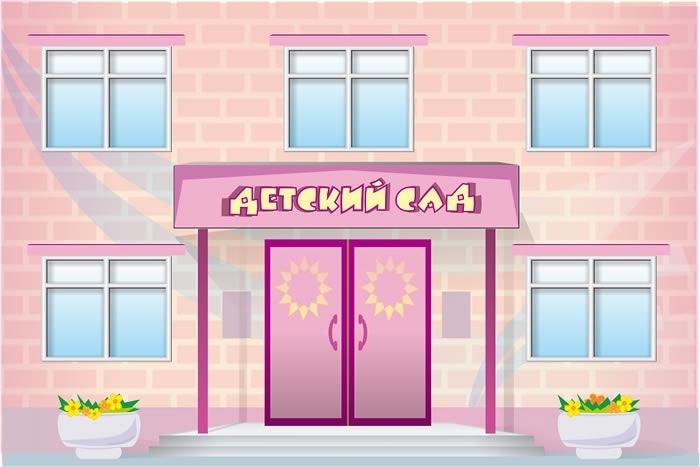 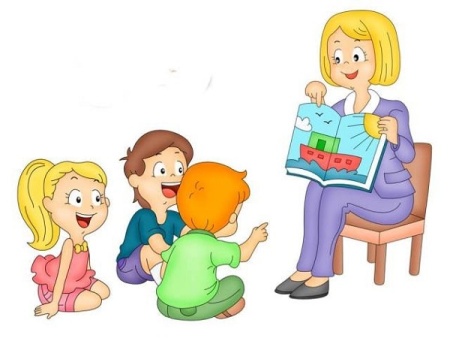 Подготовила: старший воспитатель Моргун Л.Н.
2018г
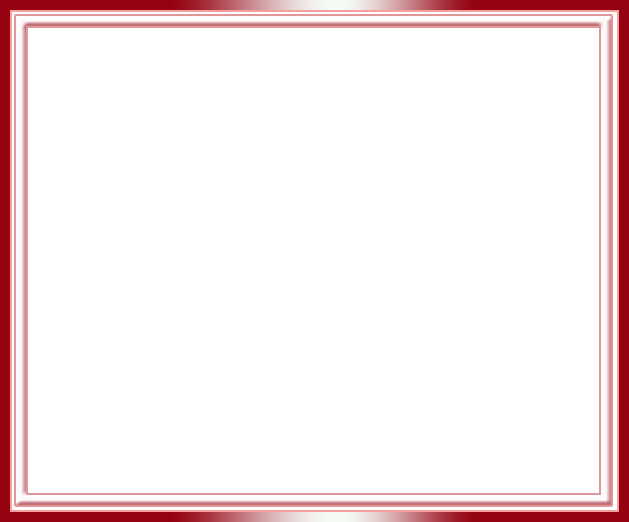 «От того, как прошло детство, кто вёл ребёнка за руку в детские годы, что вошло в его разум и сердце из окружающего  мира  – от этого в решающей степени зависит, каким человеком станет сегодняшний малыш».
                             В.А. Сухомлинский
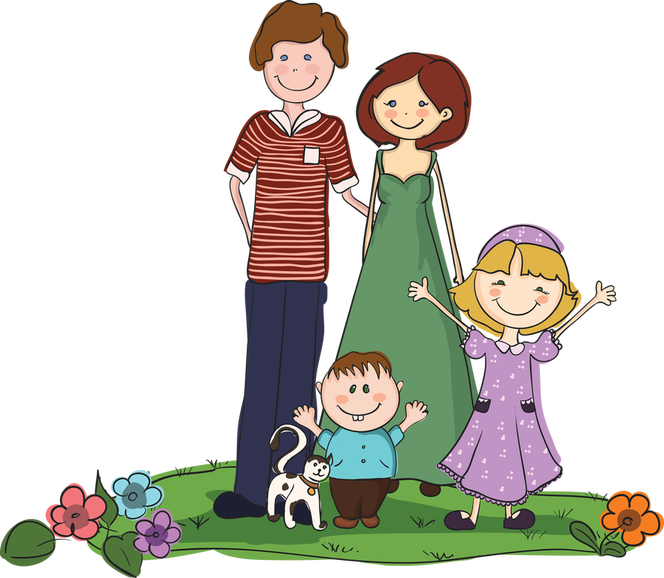 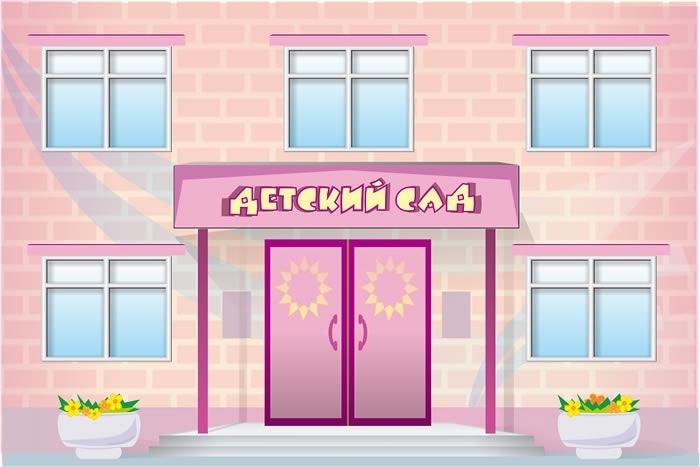 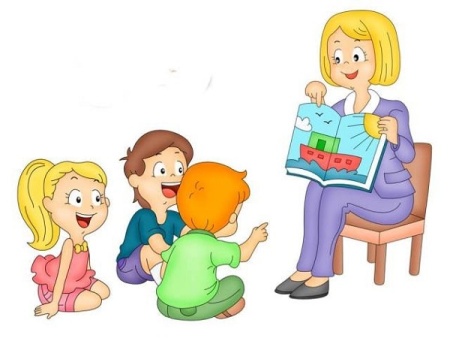 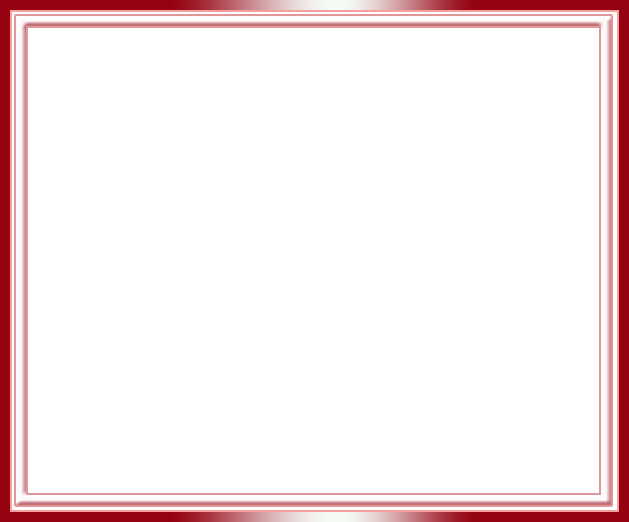 Актуальность
   В основе современного взгляда на взаимодействие семьи и дошкольного учреждения лежит идея о том, что за воспитание детей несут от-ветственность родители, а все остальные социальные институты призваны поддержать и дополнить их воспитательную деятельность. 
Роль семьи в воспитании и развитии ребёнка неоценима. Главной особенностью семейного воспитания признаётся особый эмоциональный микроклимат, благодаря которому  у ребёнка складываются определённые ценностные ориентиры, мировоззрение,  формируется поведение в разных сферах общественной жизни, отношение к себе. Однако, продуктивность семейного воспитания в процессе развития детей напрямую взаимосвязана с характером взаимодействия семьи и дошкольного учреждения.
   Признание приоритета семейного воспитания требует совершенно иных взаимоотношений семьи и дошкольного учреждения. Новизна этих отношений определяется понятиями «сотрудничество» и «взаимо-действие».
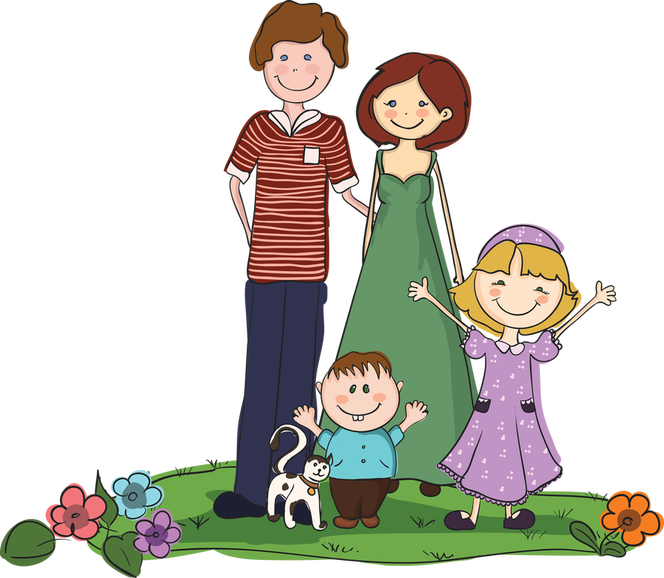 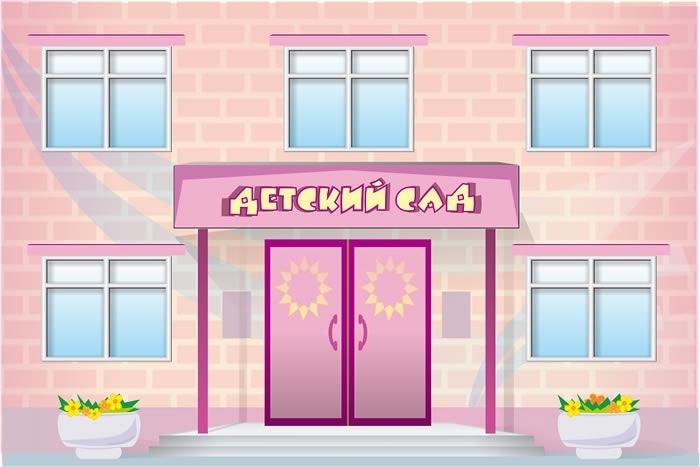 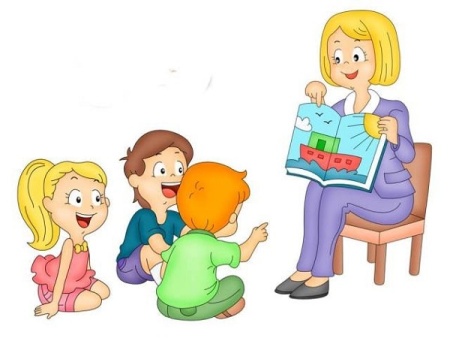 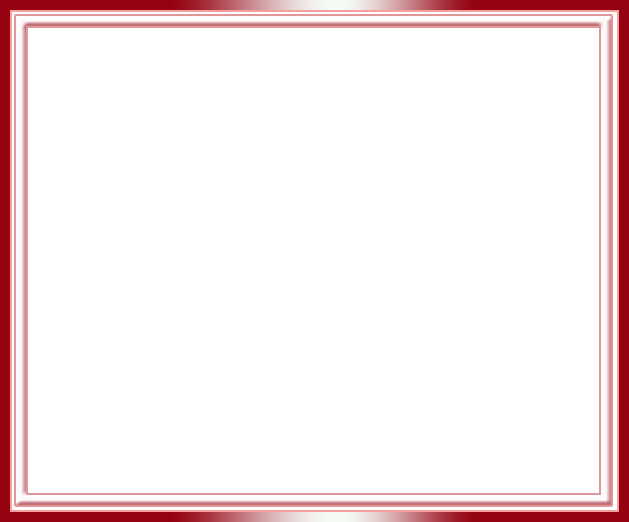 Формы взаимодействия ДОУ с родителями
   Положительные результаты в воспитании и развитии  детей достигаются при умелом сочетании различных форм взаимодействия членов коллектива образовательного учреждения и семей дошкольников. В настоящее время сложились устойчивые формы работы детского сада с семьёй, которые можно условно разделить на  традиционные и нетрадиционные формы. 
    Традиционные формы 
Существуют не одно десятилетие и делятся на следующие подгруппы:
коллективные –общие и групповые родительские собрания, конференции, кон-сультации, беседы, семинары, родительский комитет, совместные праздники и развлечения, совместное благоустройство ДОУ и территории конкурсы совмест-ного творчества детей и взрослых, вечер вопросов и ответов, семейные клубы.
индивидуальные – посещение семьи, беседы, консультации, индивидуальное собеседование для выявления проблем родителей в воспитании детей, изучения мотивов и потребностей, анкетирование.
наглядные – уголки для родителей, информационные стенды, тематические выставки, папки – раскладушки, папки-передвижки, памятки, рекомендации, дни открытых дверей с проведением экскурсий и показательных мероприятий
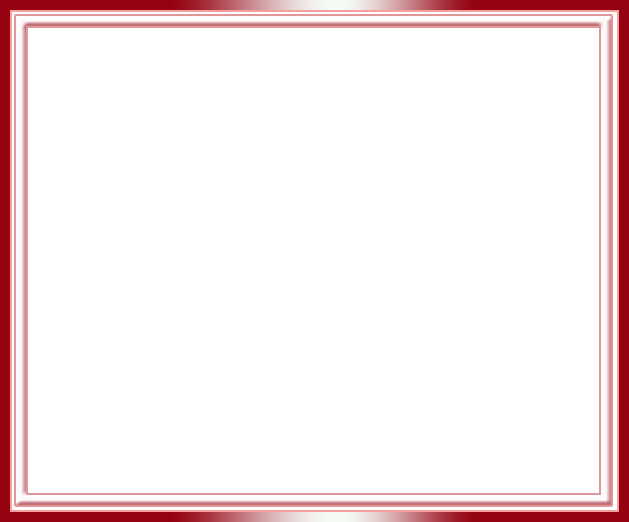 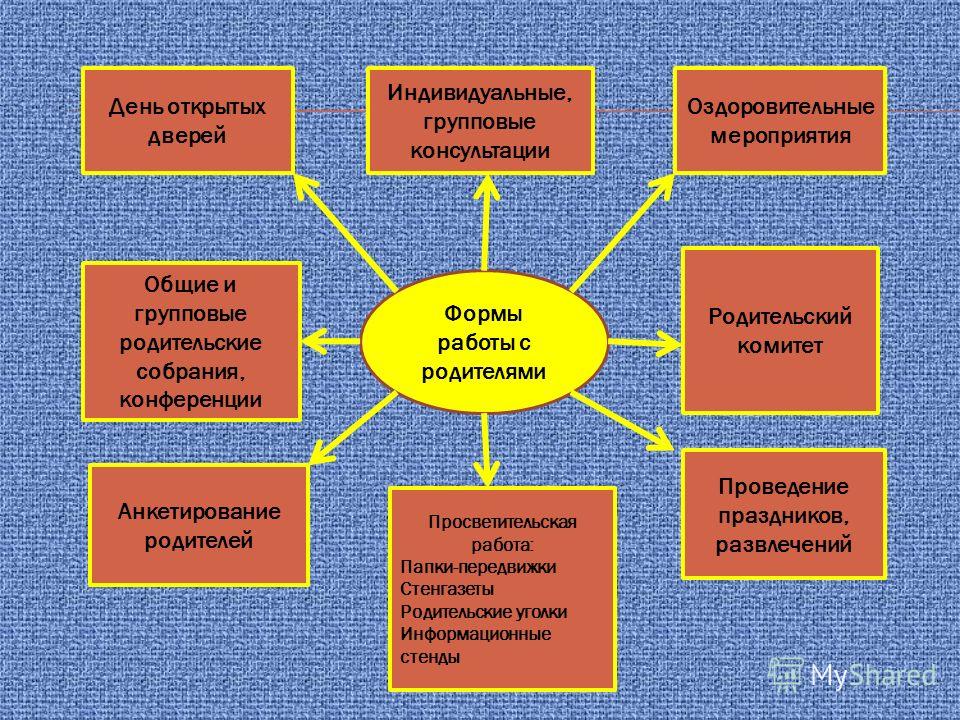 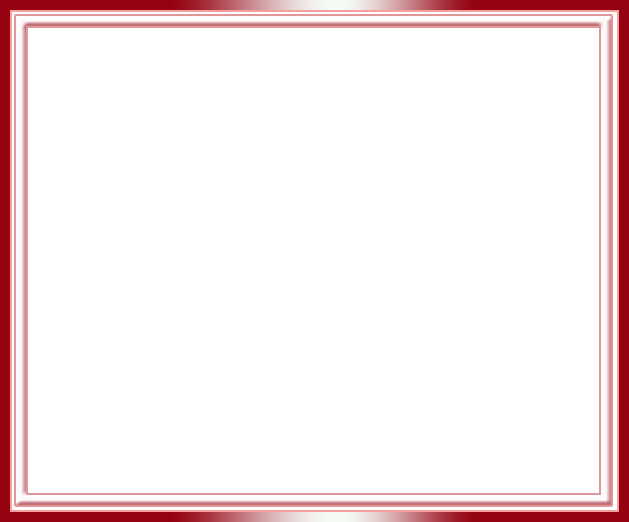 Нетрадиционные формы
-Информационно-аналитические (проведение социологических опросов; картотеки «Педагогическая копилка: родители для педагогов», «Педагогическая копилка: педагоги для родителей» (с целью взаимообогащения педагогического мастерства);  переписка по электронной почте; телефон доверия; тестирование).
-Досуговые (концерты, мероприятия; чаепитие; совместные походы и экскурсии; деловая игра; благотворительные акции; мастер-классы; турниры знатоков, КВН; «Гость группы»).
-Познавательные (проведение собраний в нетрадиционной форме; мини-собрания; педагогическая гостиная; материнская школа; педагогические журналы; исследовательская, проектная деятельность; интернет-журнал).
-Наглядно-информационные (буклеты; родительская газета; электронные газеты; открытые просмотры занятий и других видов деятельности детей; использование видеозаписей наблюдений за ребёнком в процессе его деятельности; взаимообмен фотографиями; видеофильмы о жизни ребёнка в семье и в детском саду; презентации; педагогический совет с родителями; презентации ДОУ; стенгазета; интернет-группа). 
-Письменные формы взаимодействия (брошюры; пособия; бюллетени; ежедневные записки; неформальные записки; личные блокноты; доска объявлений; почтовый ящик; отчеты).
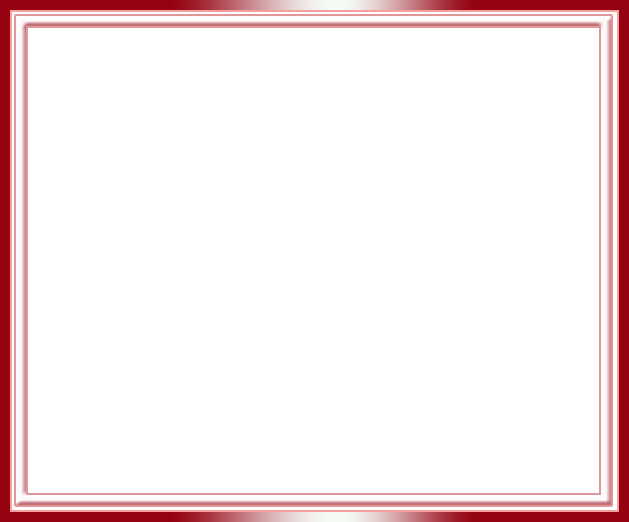 ТРАДИЦИОННАЯ (коллективная)
Родительские собрания
Целесообразная и действенная форма работы воспитателей  с коллективом родителей, предполагающая организованное ознакомление их  с задачами, содержанием и методами воспитания детей определённого возраста в условиях детского сада и семьи, а так же совместное решение вопросов организационного характера.
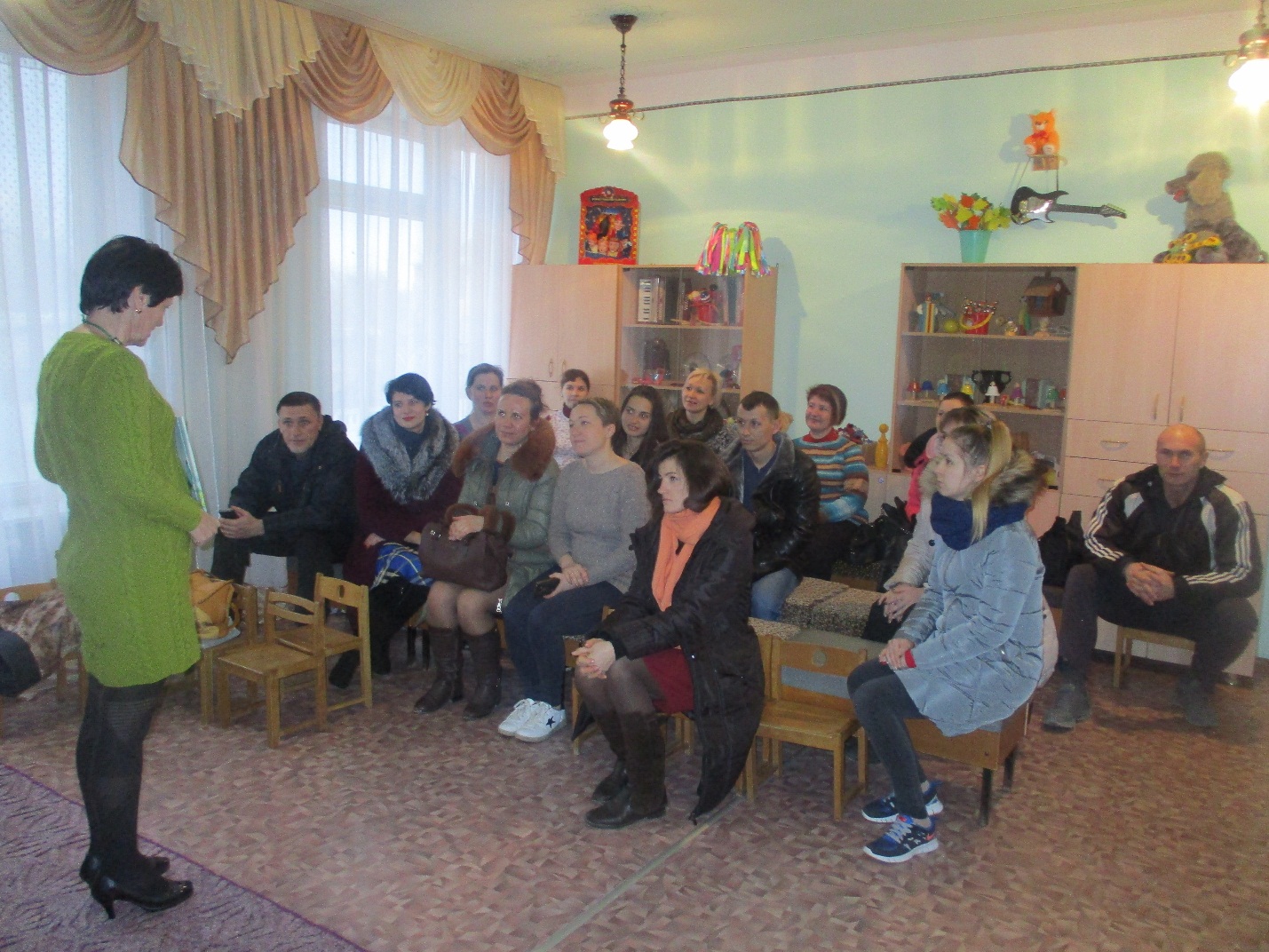 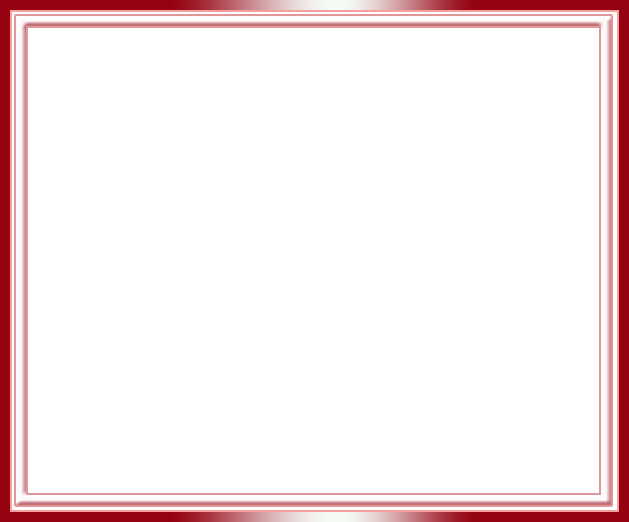 ТРАДИЦИОННАЯ (коллективная)
Родительские собрания
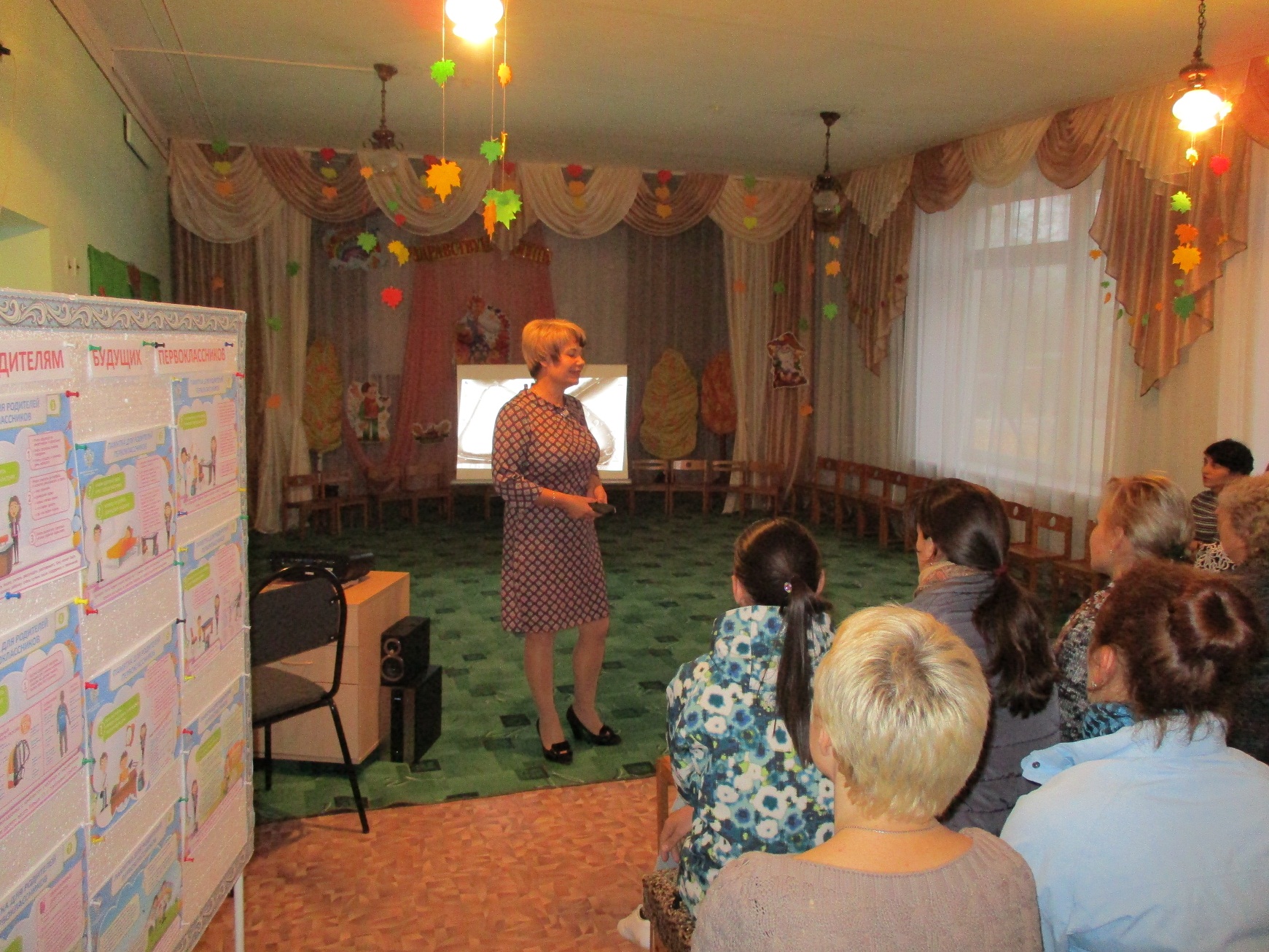 Общее родительское собрание
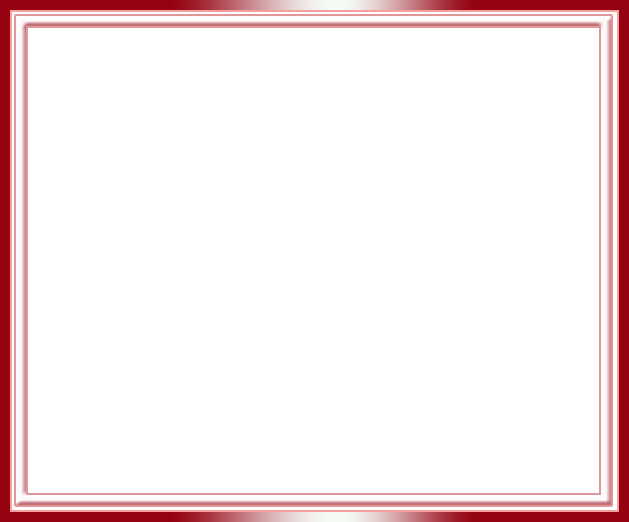 ТРАДИЦИОННАЯ (коллективная)
Родительские собрания
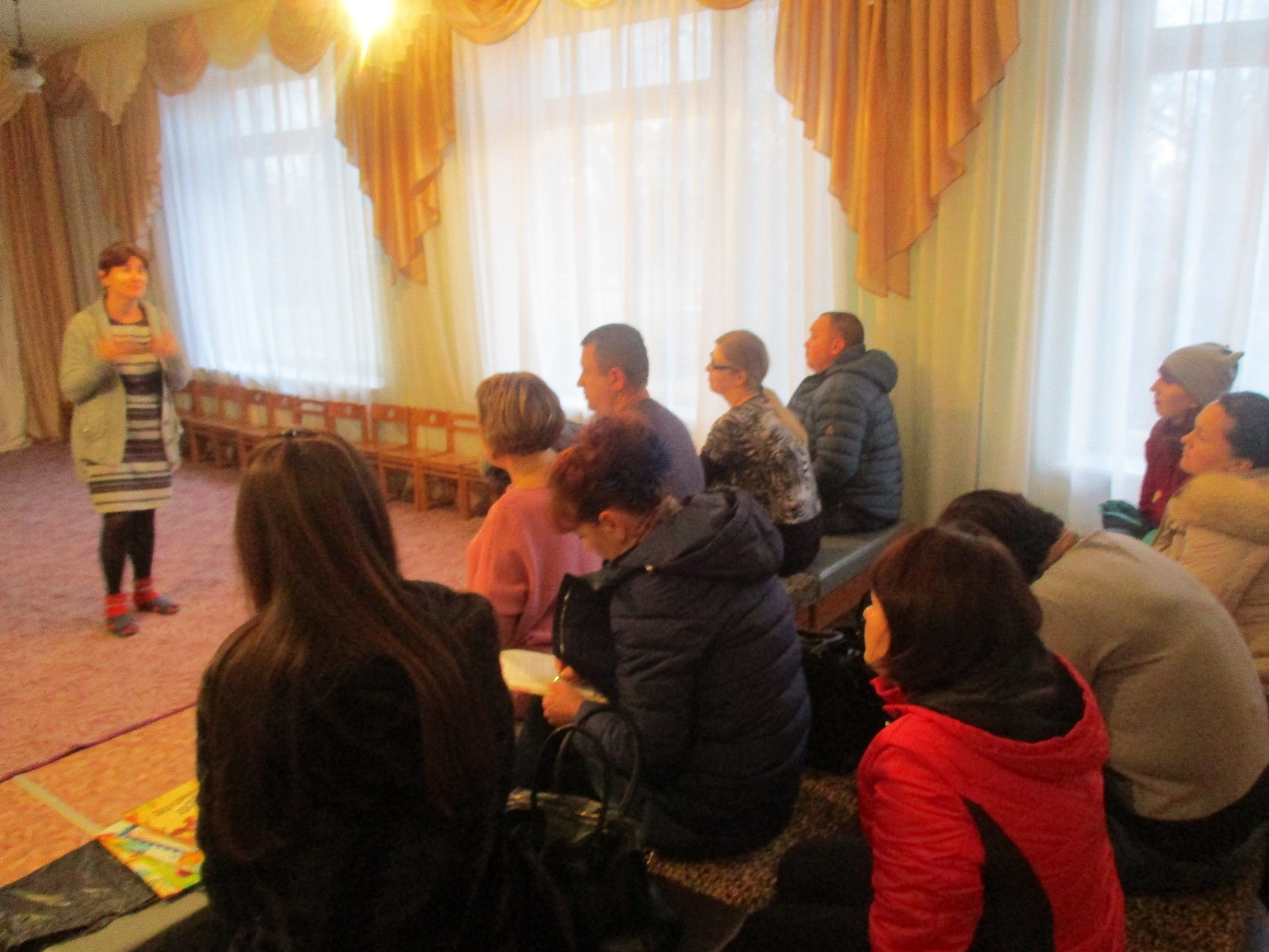 Подготовительная группа №2
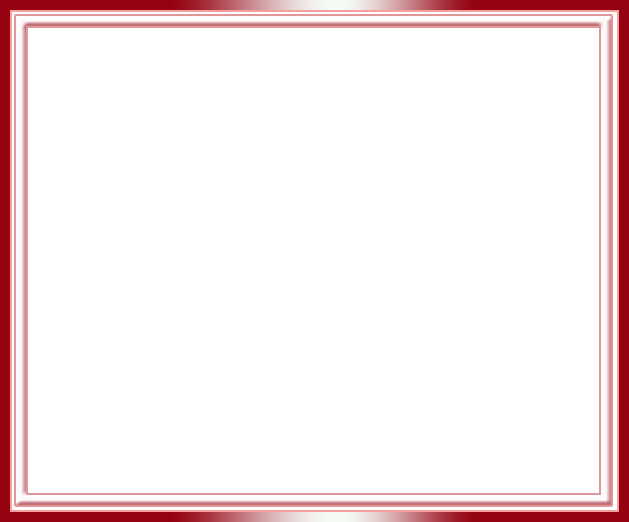 ТРАДИЦИОННАЯ (коллективная)
Родительские собрания
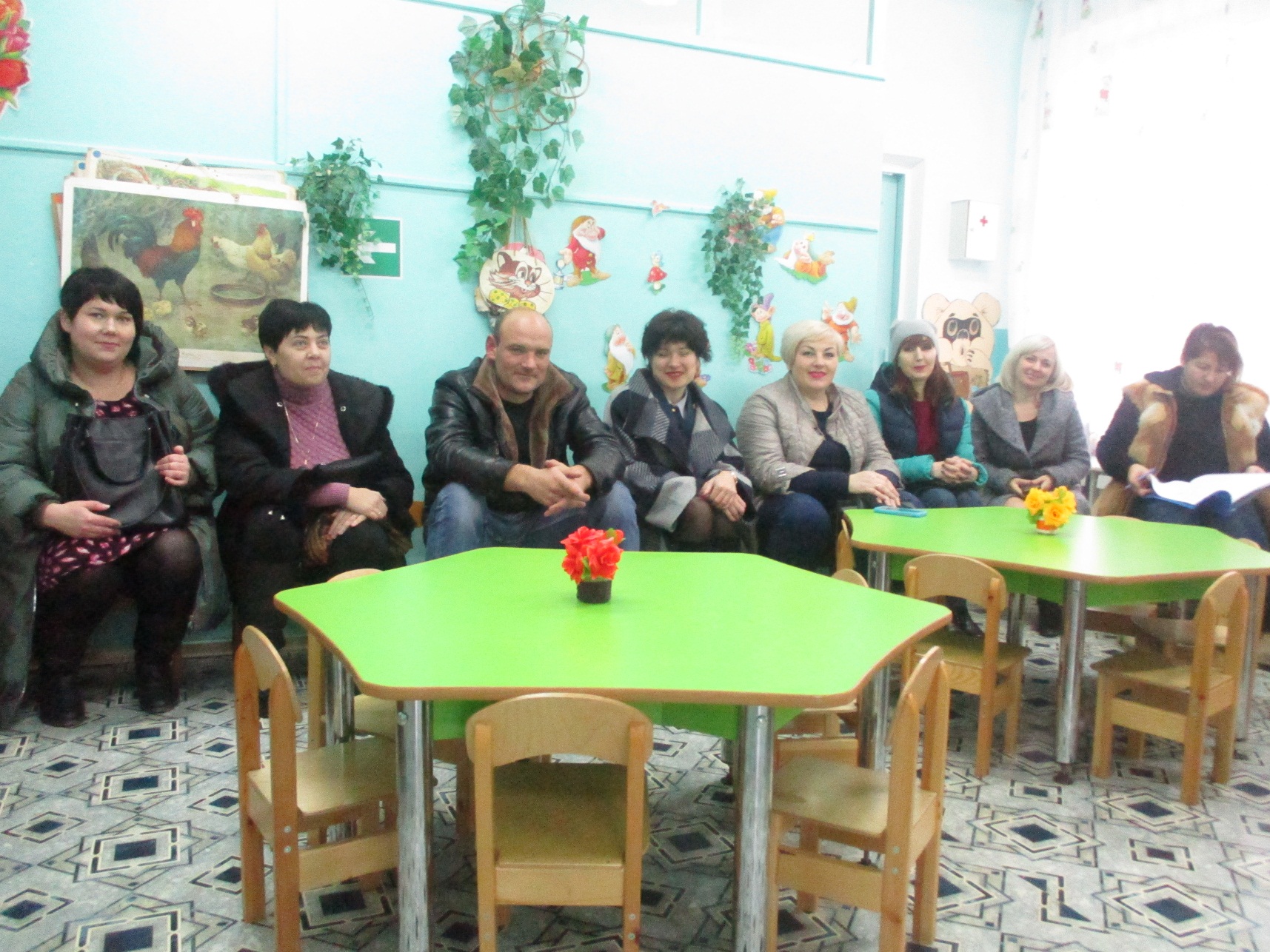 1 младшая группа
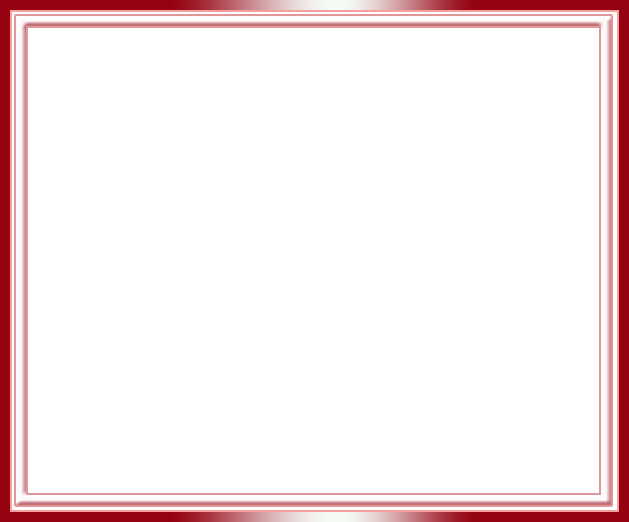 ТРАДИЦИОННАЯ (коллективная) 
 Групповые консультации
     Групповая консультации для родителей по своему характеру близки к беседам. Основная разница состоит в том, что в ходе консультации появляется возможность обсудить  с родителями достаточно глубоко какой-то конкретный вопрос, проанализировать его и сделать определенные выводы.
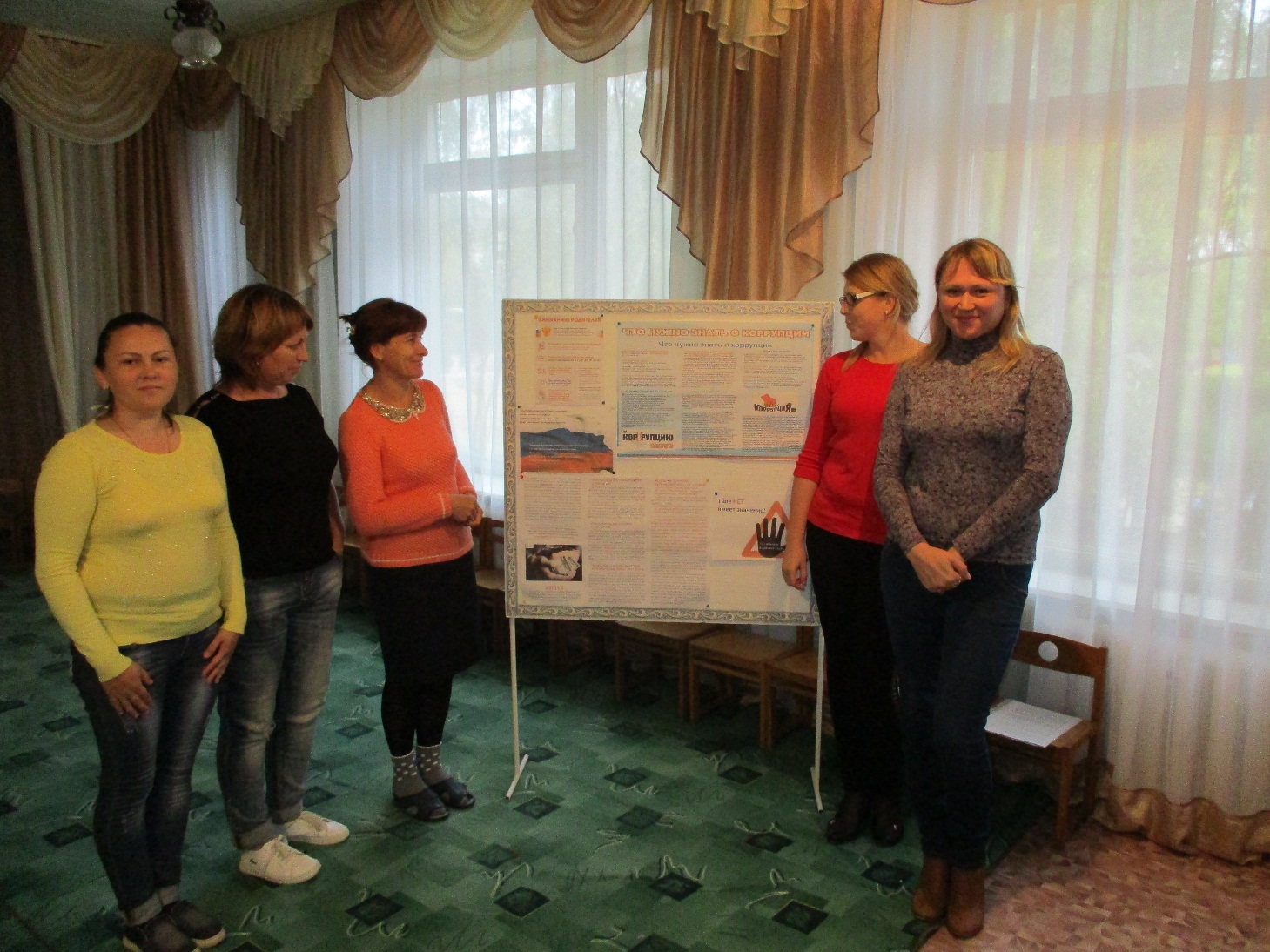 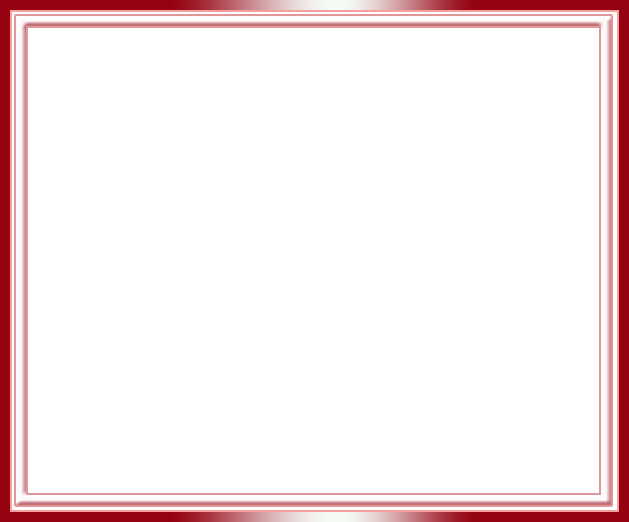 Формы взаимодействия ДОУ с родителями
ТРАДИЦИОННАЯ (коллективная) 
            Совместные конкурсы, вернисажи детей и взрослых 
    Такие выставки, как правило, демонстрируют результаты совместной деятельности родителей и детей.
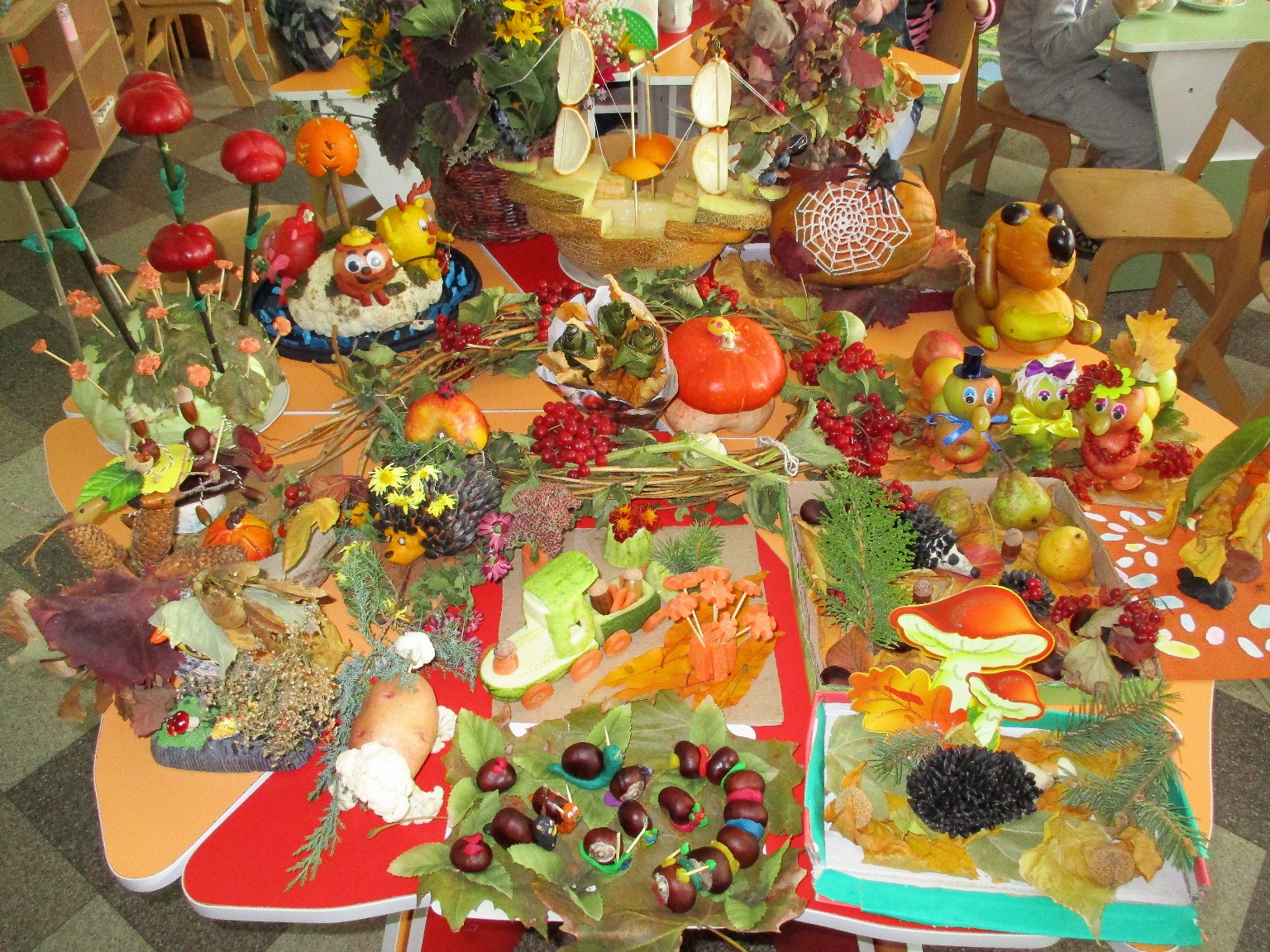 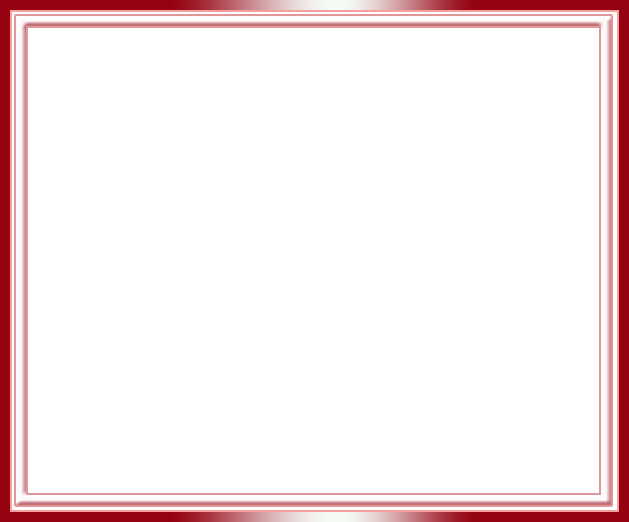 Формы взаимодействия ДОУ с родителями
ТРАДИЦИОННАЯ (коллективная) 
            Совместные конкурсы, вернисажи детей и взрослых 
    Такие выставки, как правило, демонстрируют результаты совместной деятельности родителей и детей.
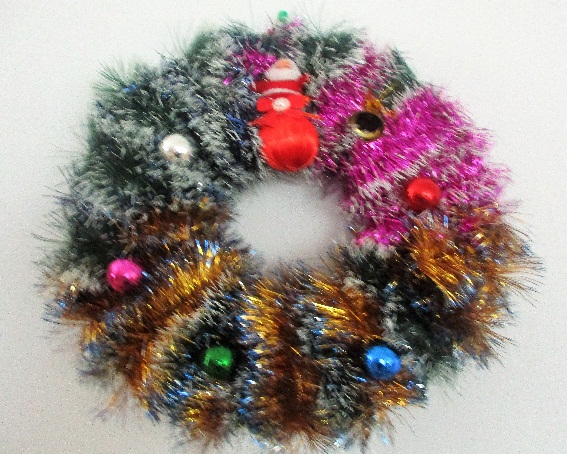 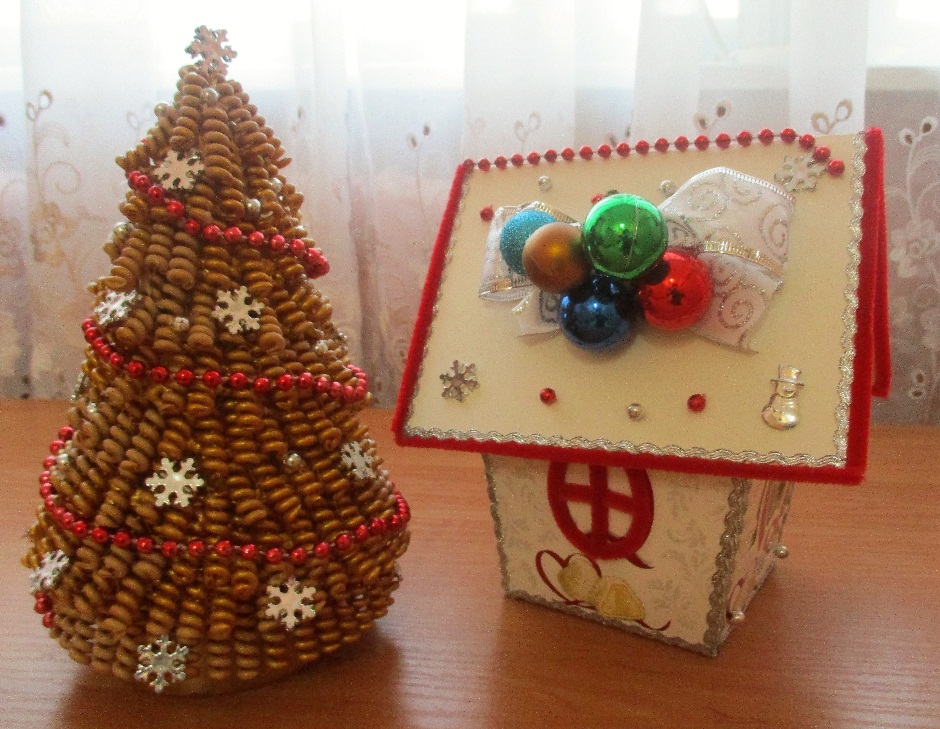 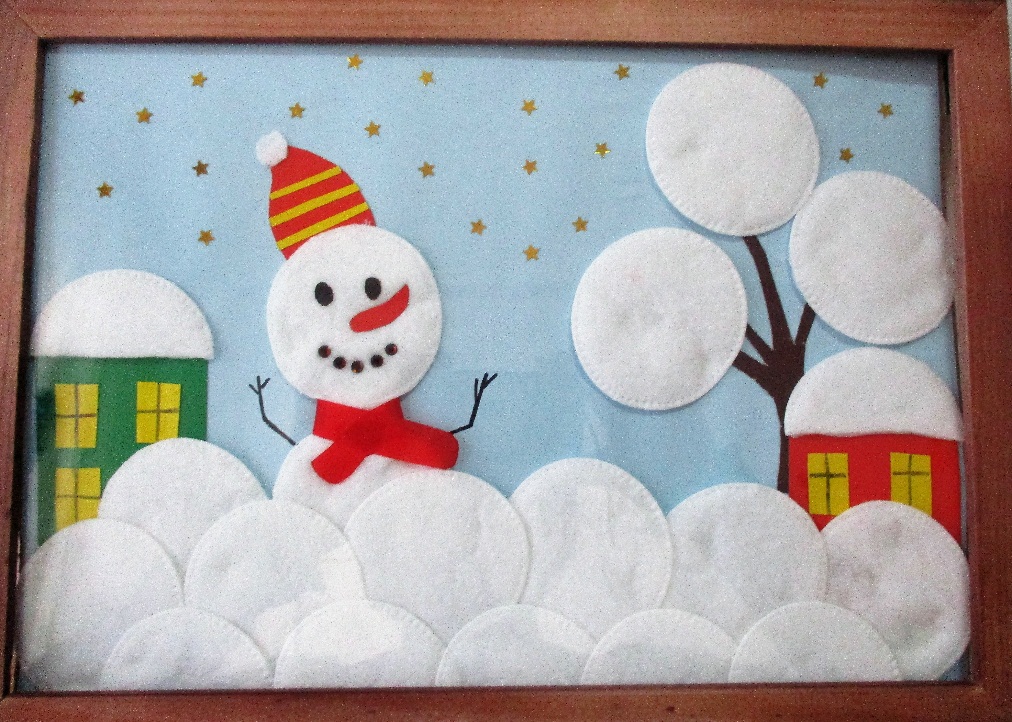 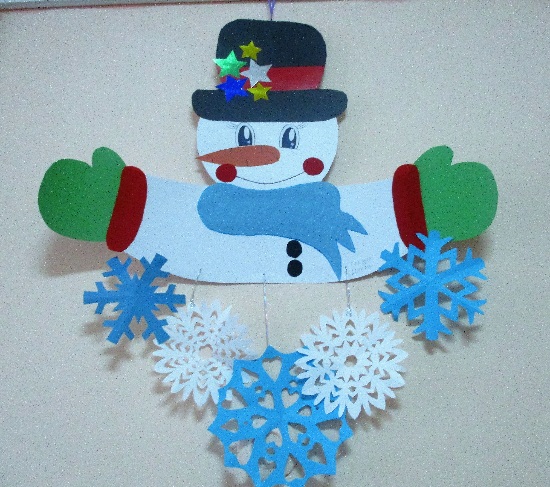 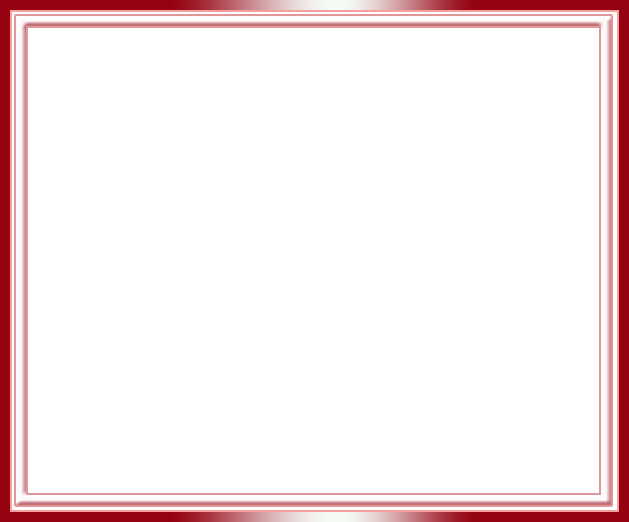 Формы взаимодействия ДОУ с родителями
ТРАДИЦИОННАЯ (индивидуальная)
 Анкетирование
Один из распространенных методов диагностики, который используется работниками ДОУ с целью изучения семьи, выяснения образовательных потребностей родителей, установления контакта с её членами, для согласования воспитательных воздействий на ребенка.
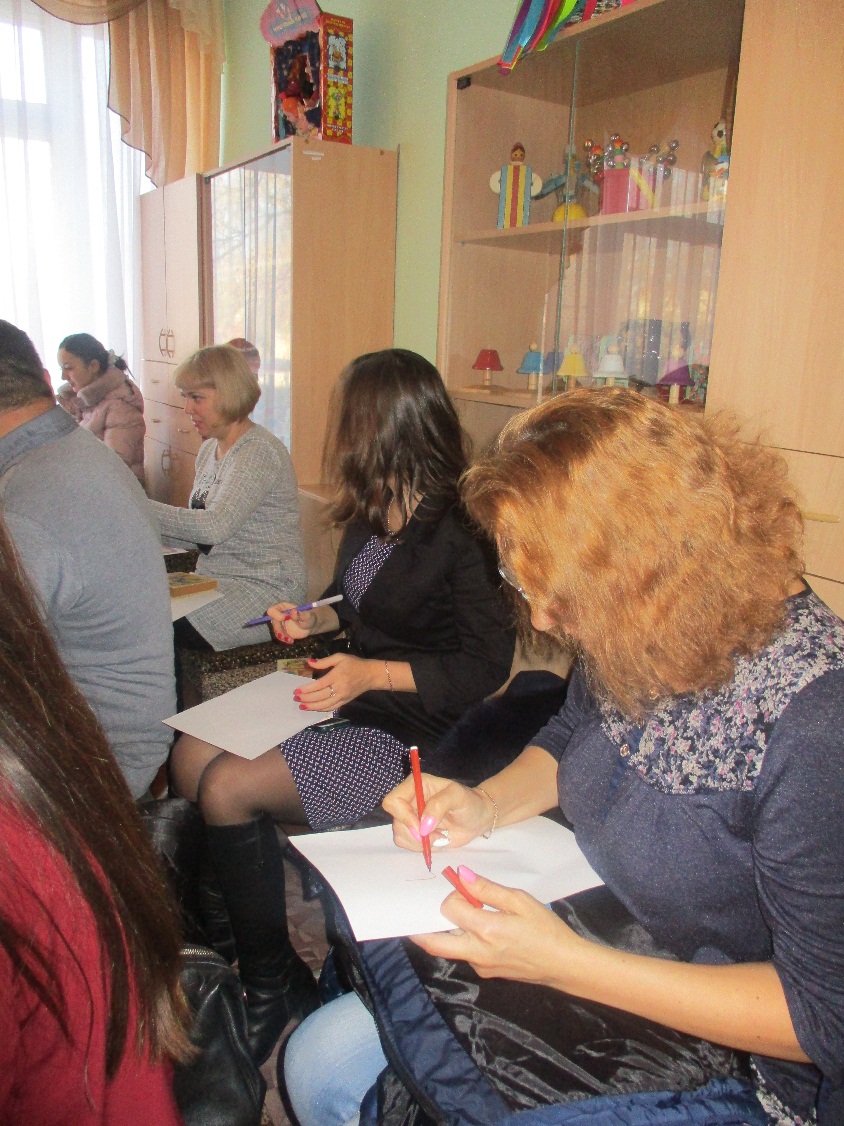 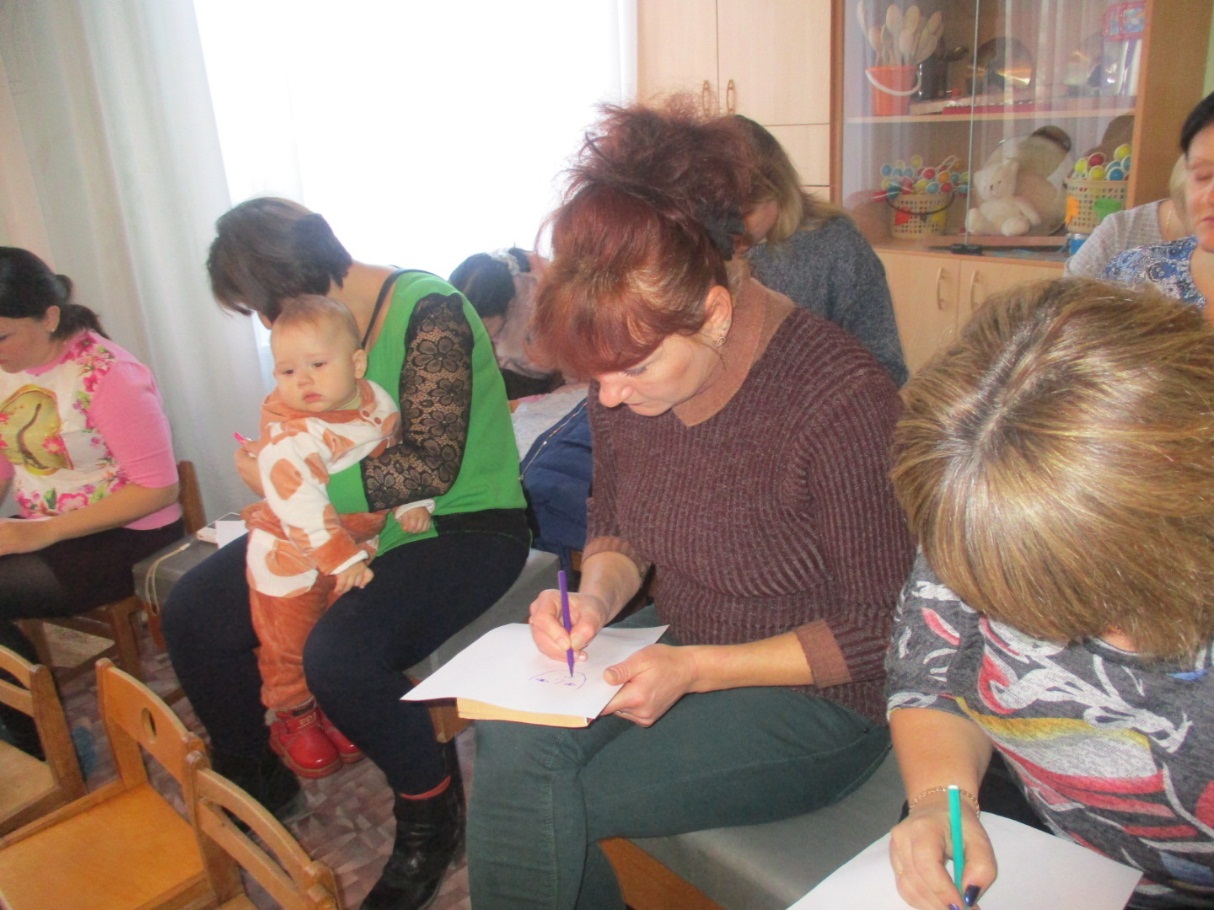 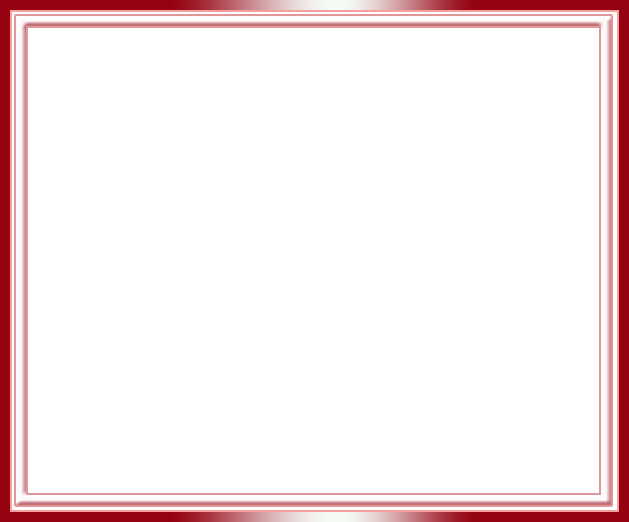 Формы взаимодействия ДОУ с родителями
ТРАДИЦИОННАЯ (индивидуальная)
 Анкетирование
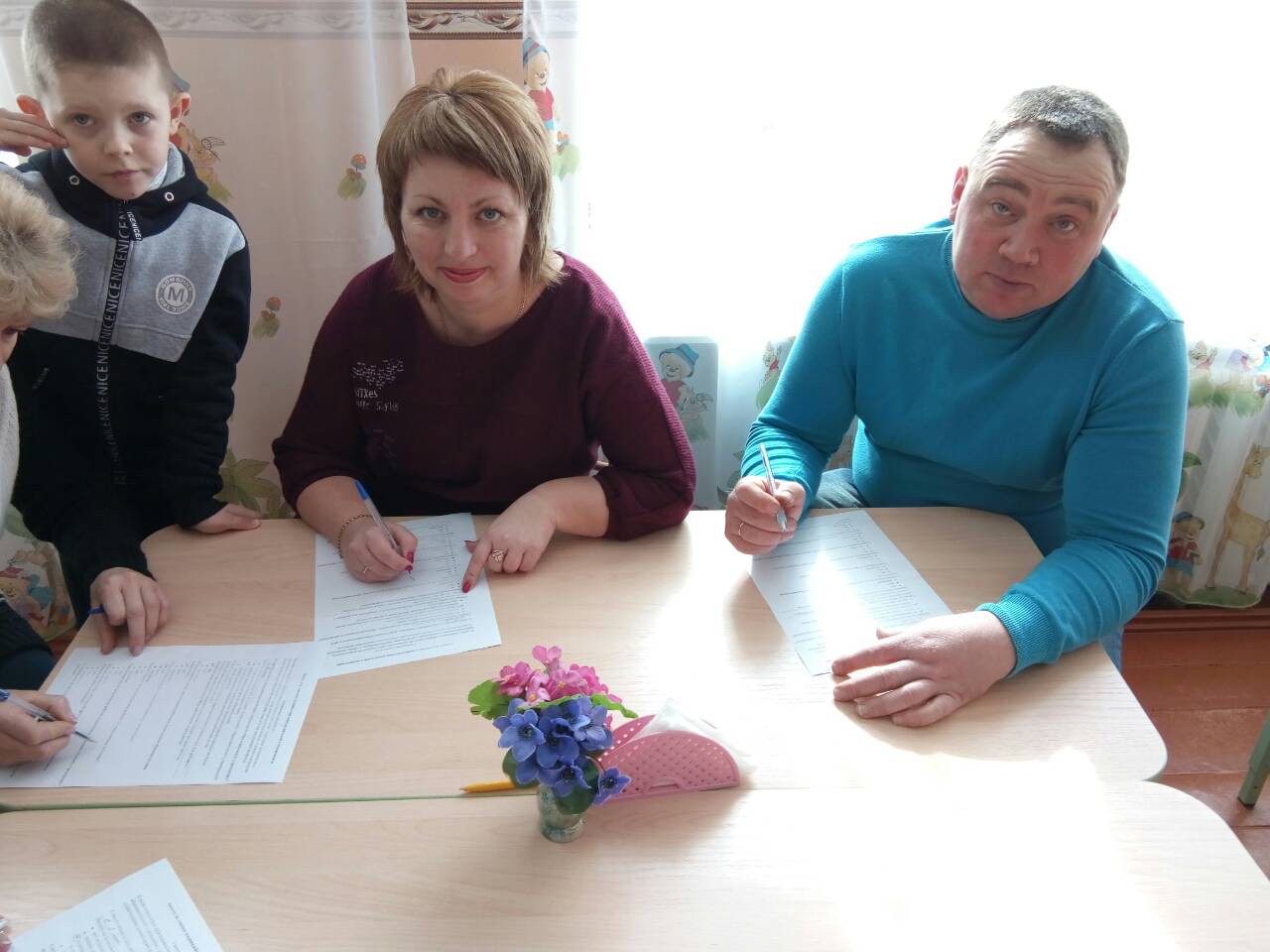 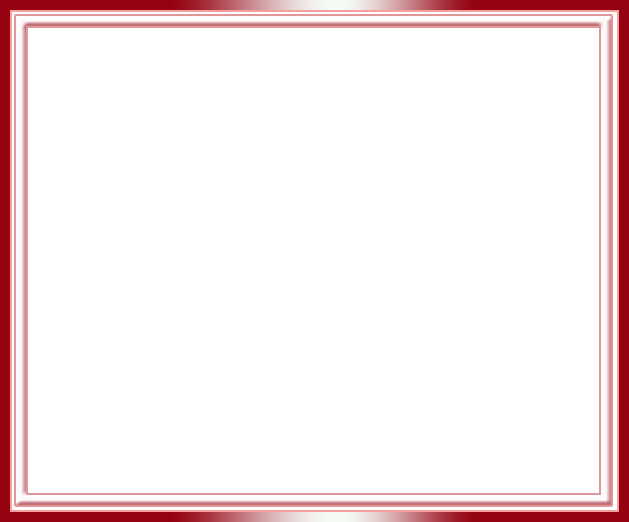 Формы взаимодействия ДОУ с родителями
ТРАДИЦИОННАЯ (индивидуальная)
 Анкетирование
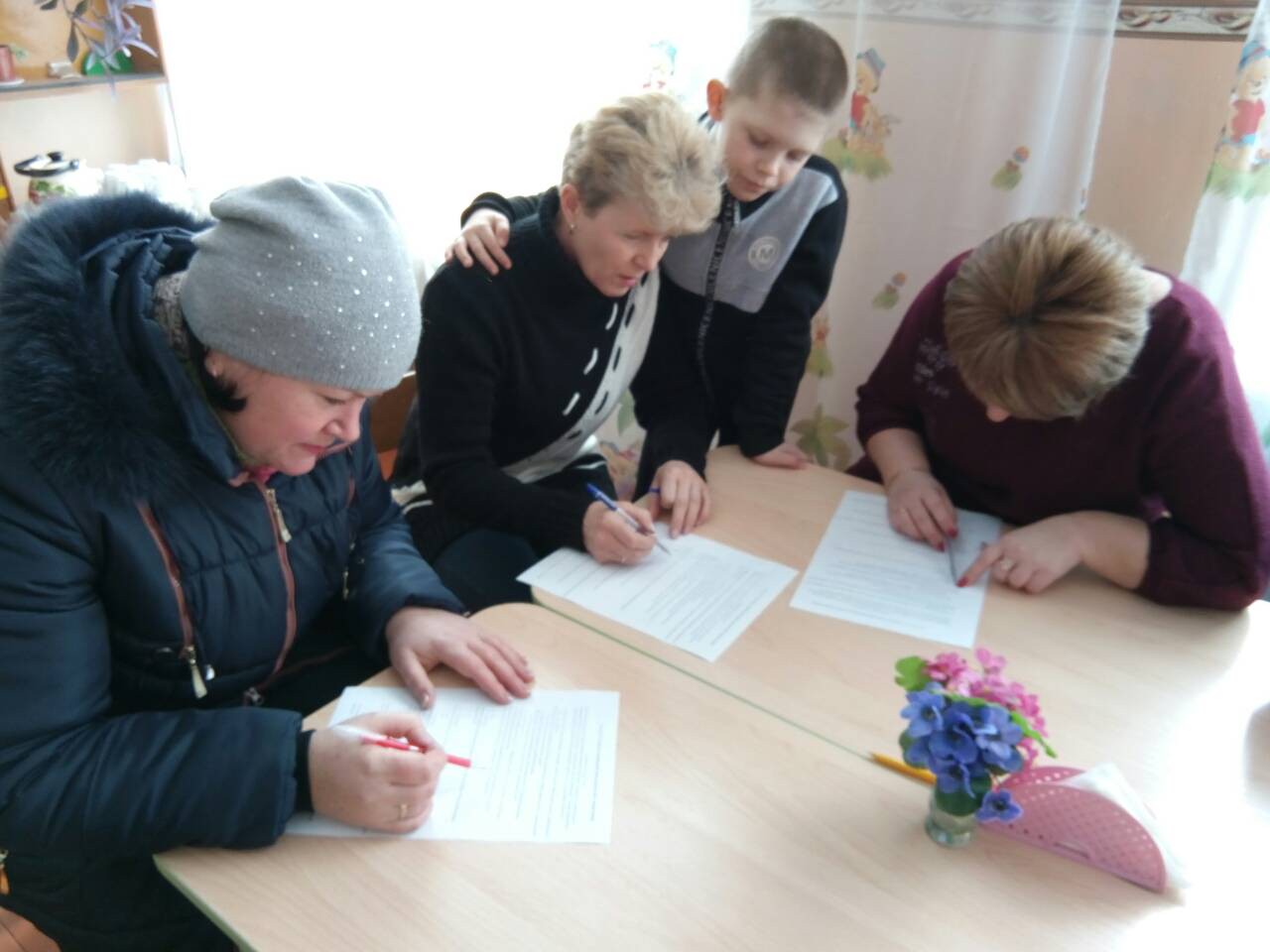 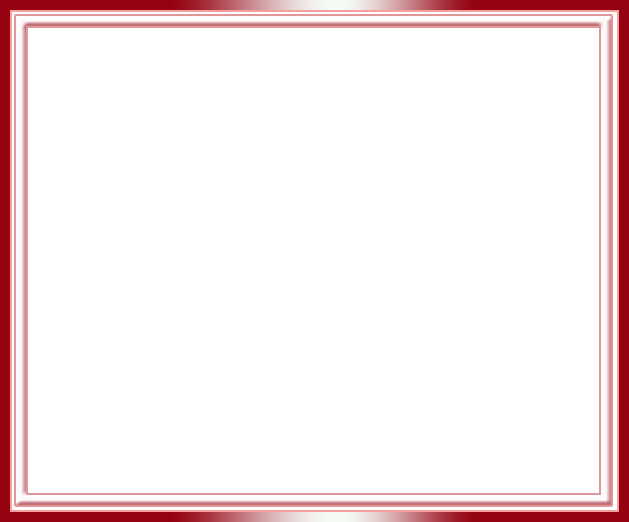 Папки передвижки
Это графически оформленный материал для родителей, воспитателей и, конечно же, детей на определенную тематику.
Цель папки – передвижки -  привлекать внимание родителей, а затем донести нужную информацию. Информация изложена доступным языком, крупным печатным шрифтом,  чтобы ее можно было прочитать и с расстояния.
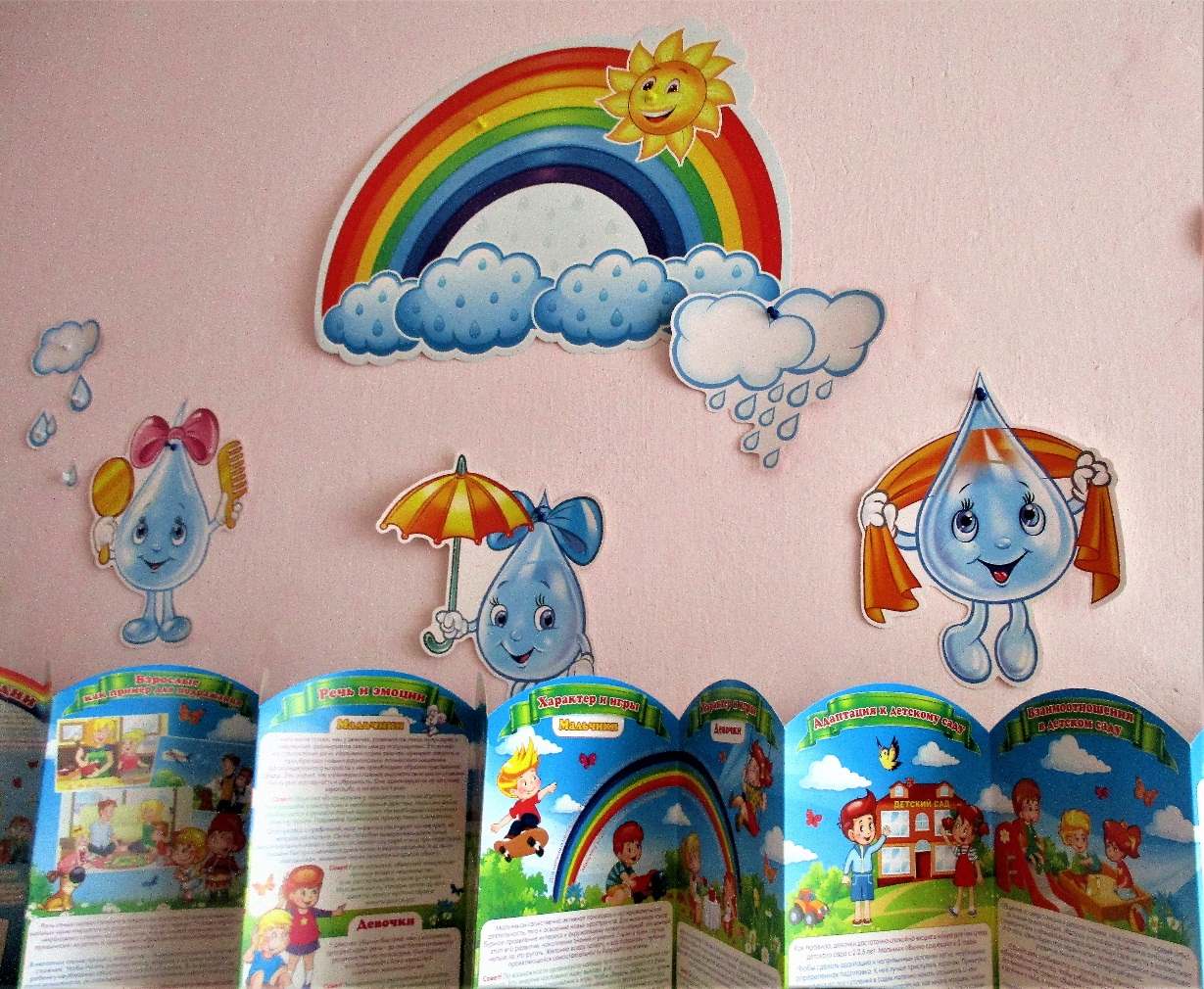 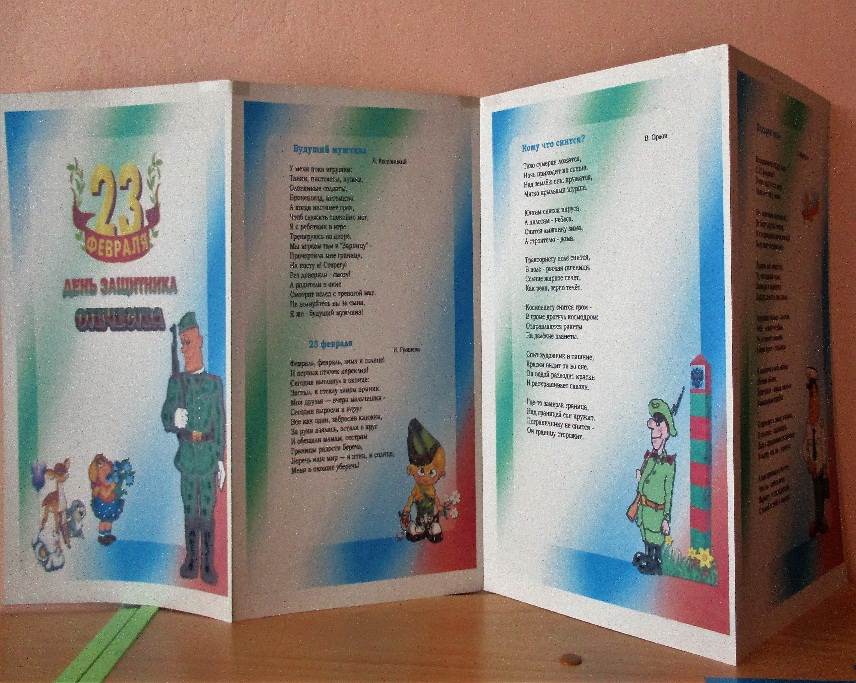 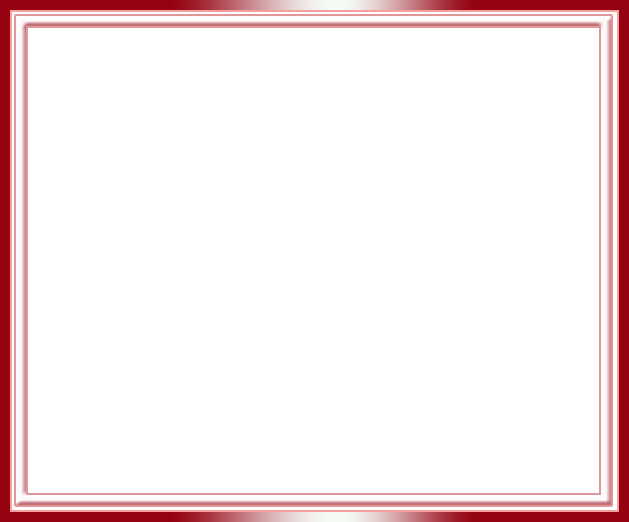 Папки передвижки
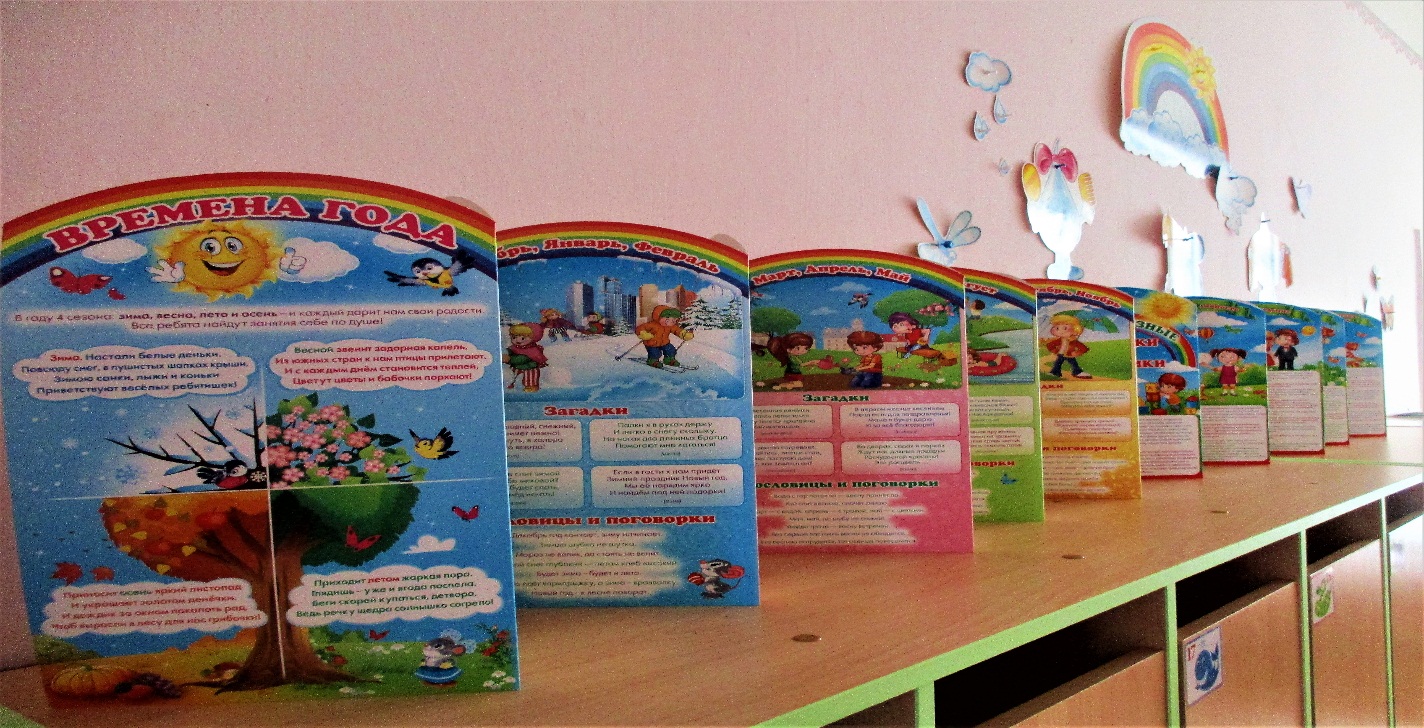 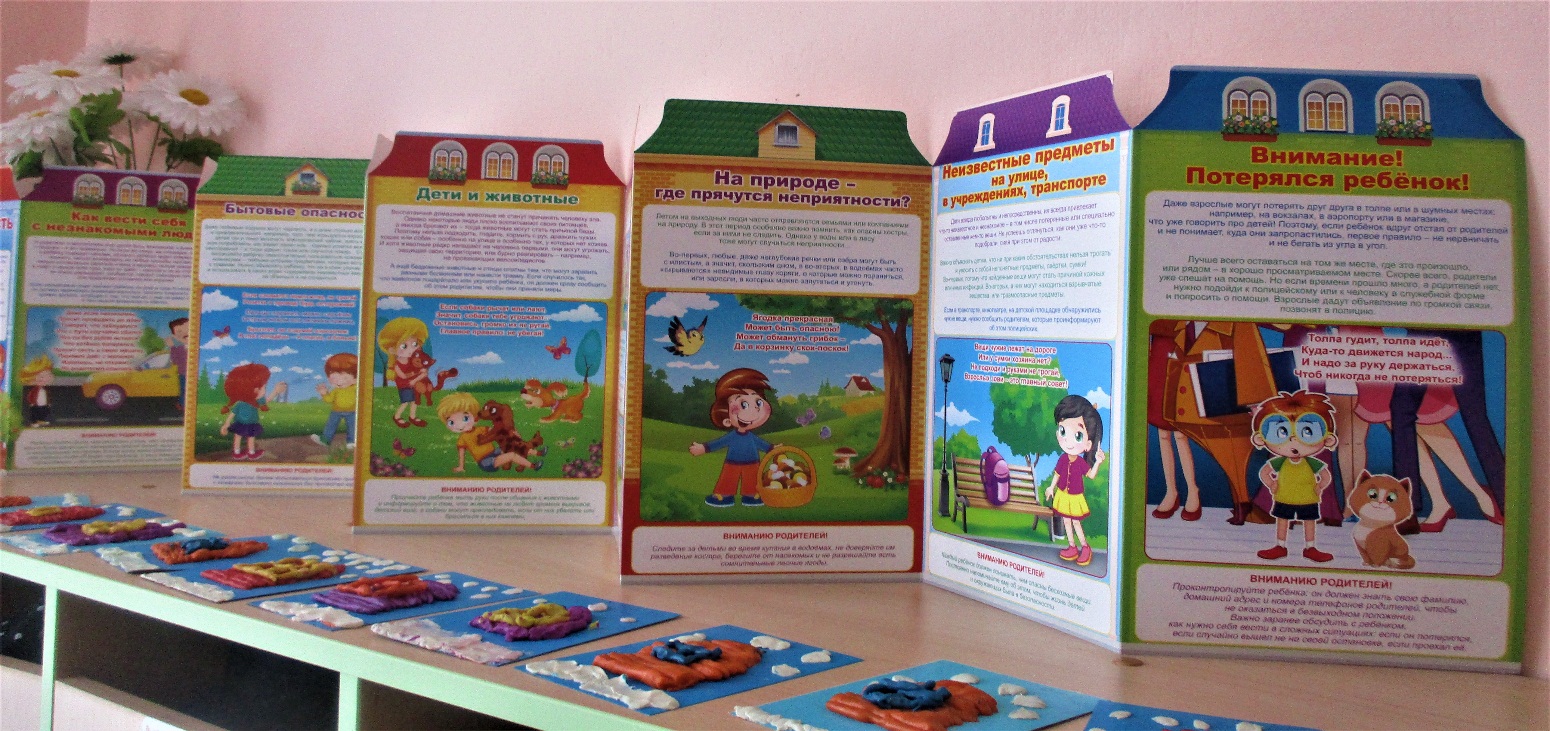 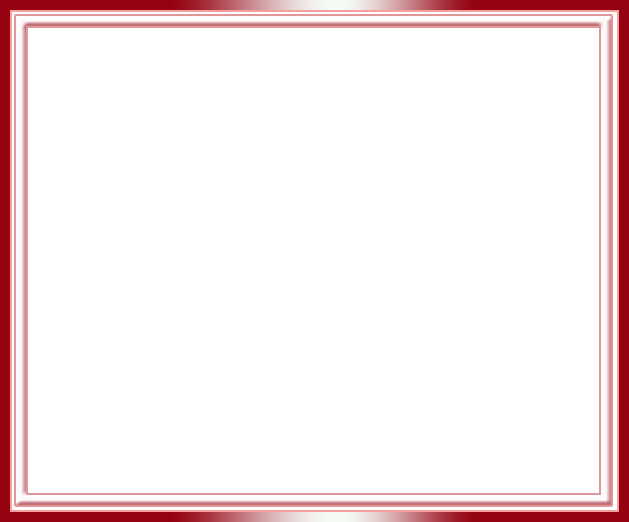 Формы взаимодействия ДОУ с родителями
ТРАДИЦИОННАЯ (наглядная)
Стенд
Удобный, настенный вид наглядности.
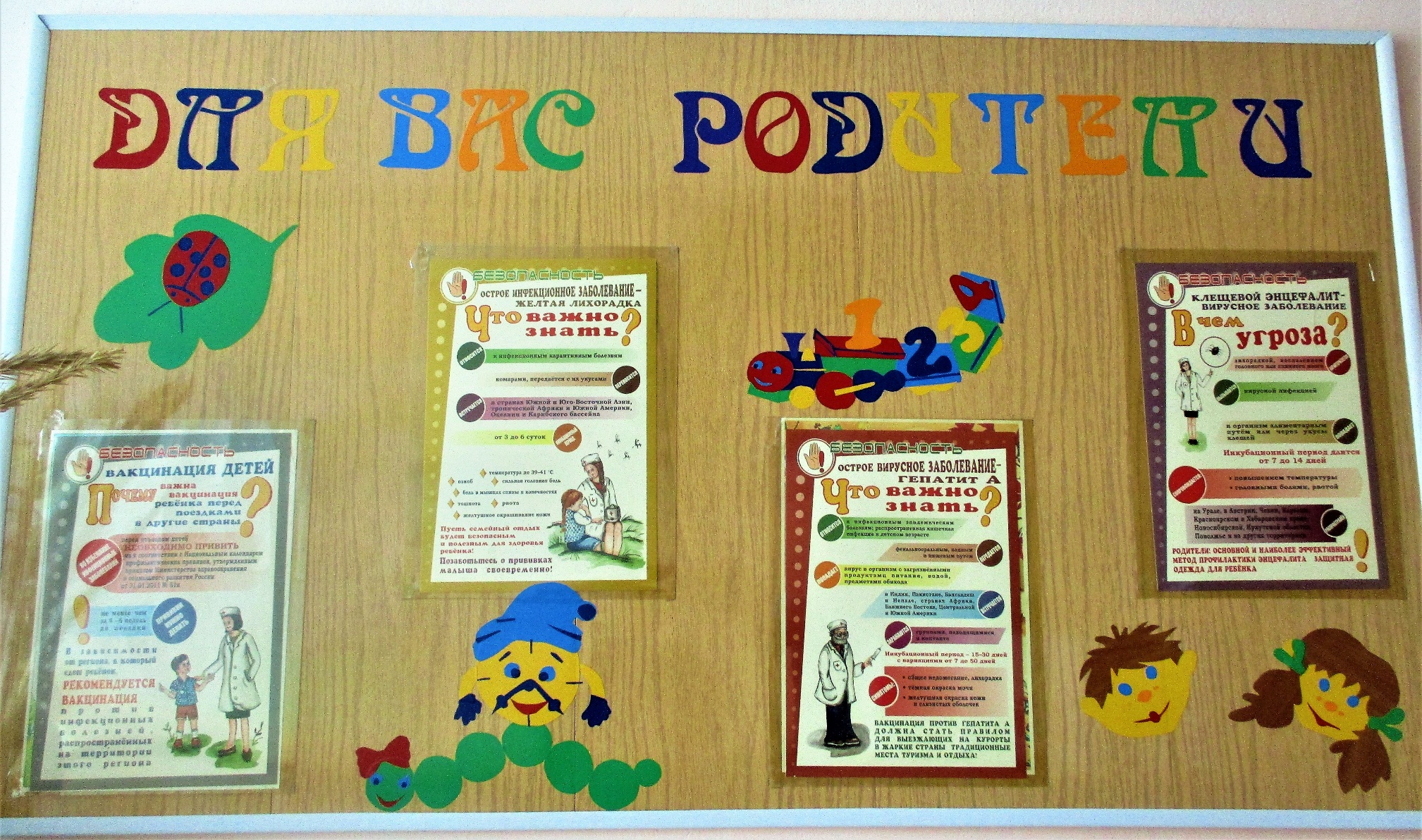 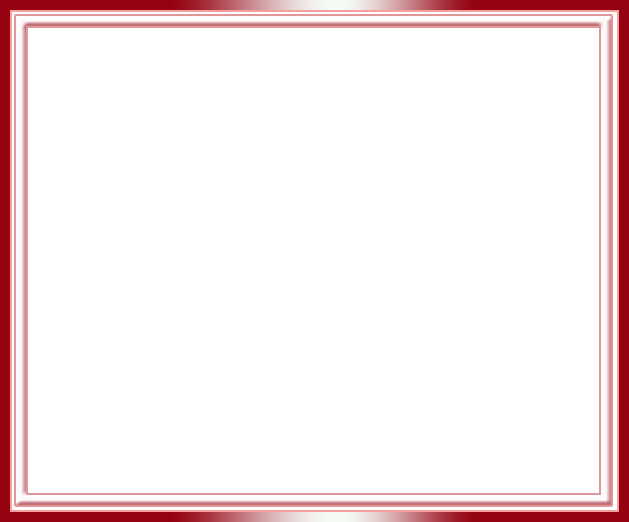 Формы взаимодействия ДОУ с родителями
ТРАДИЦИОННАЯ (наглядная)
Стенд
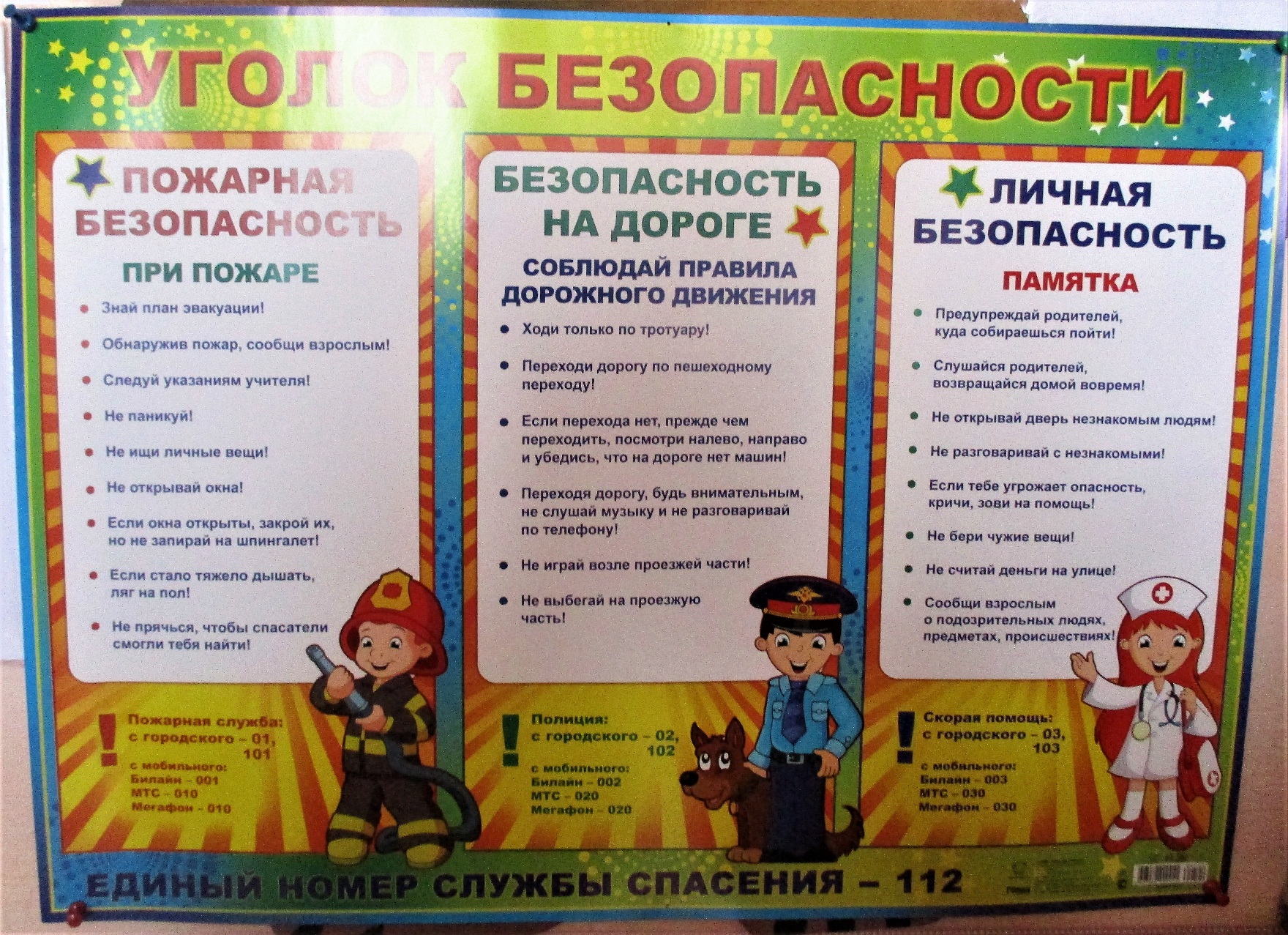 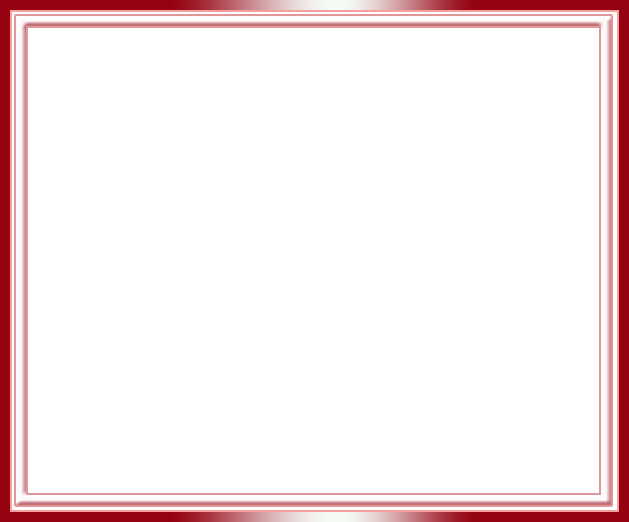 Формы взаимодействия ДОУ с родителями
ТРАДИЦИОННАЯ (наглядная)
Стенд
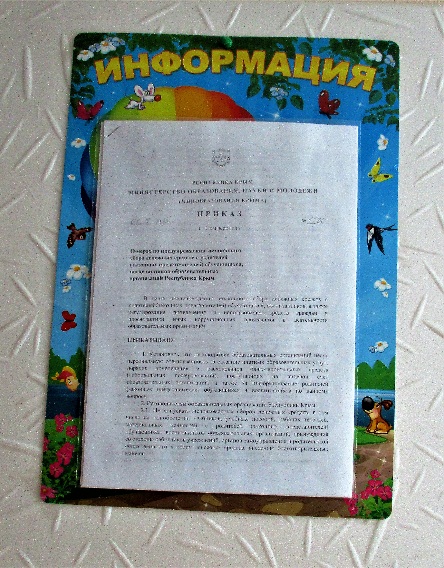 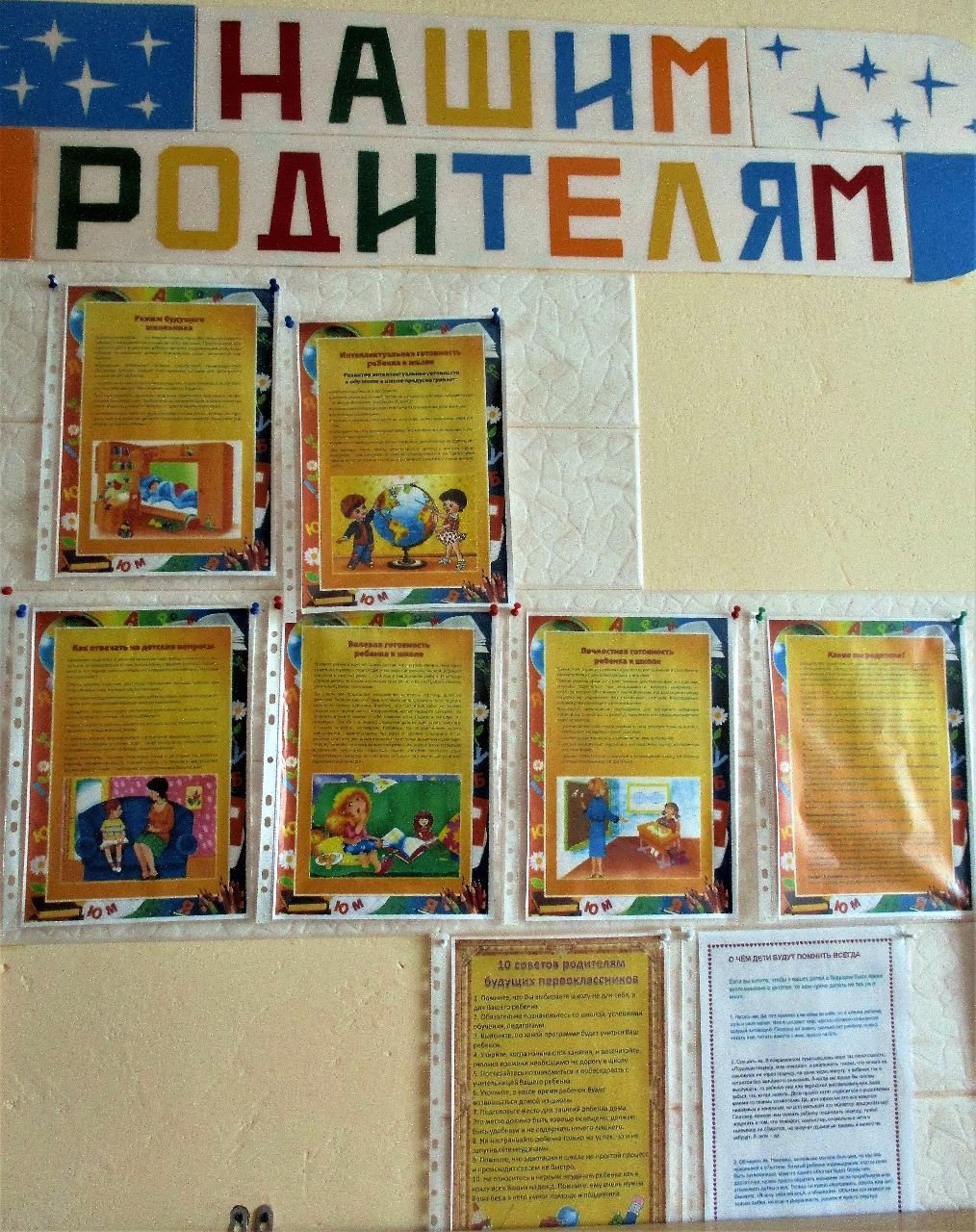 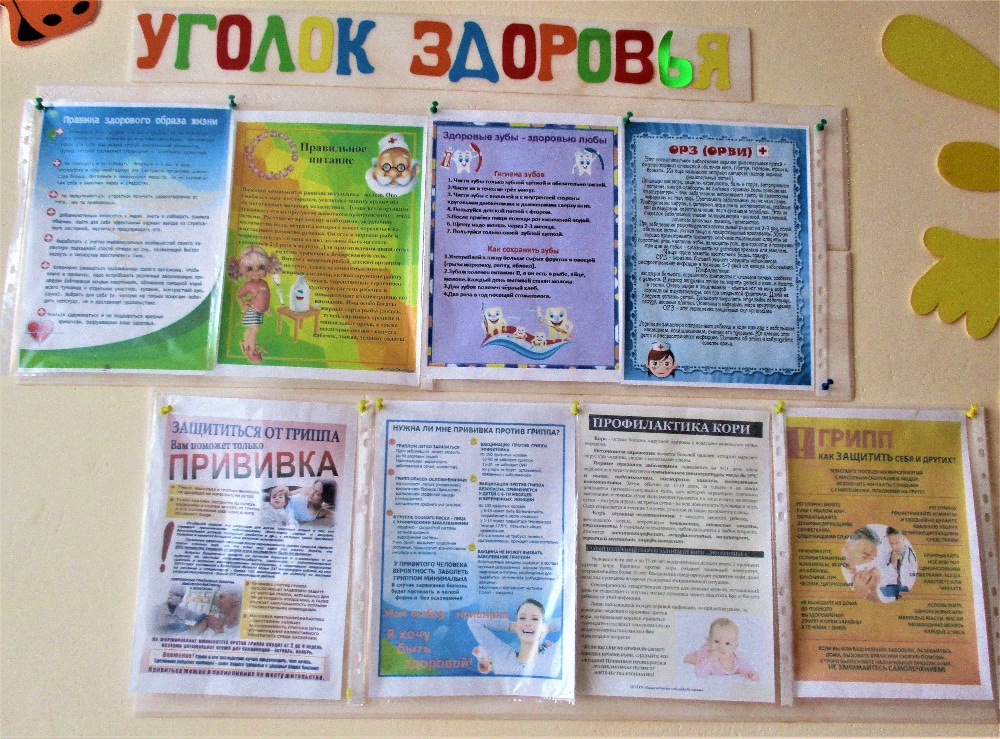 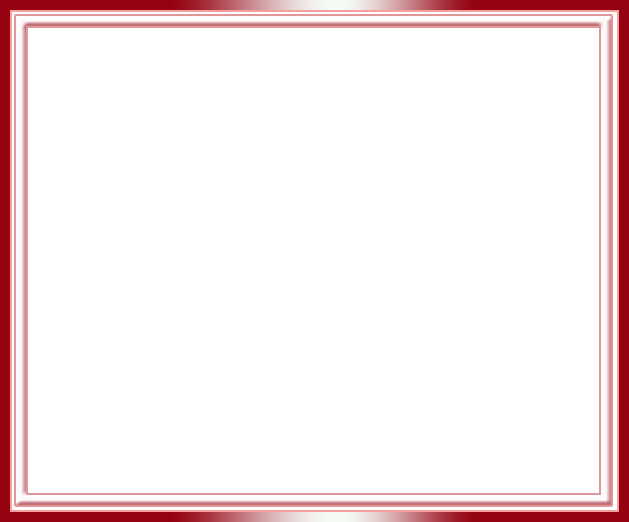 Формы взаимодействия ДОУ с родителями
ТРАДИЦИОННАЯ (наглядная)
Стенд
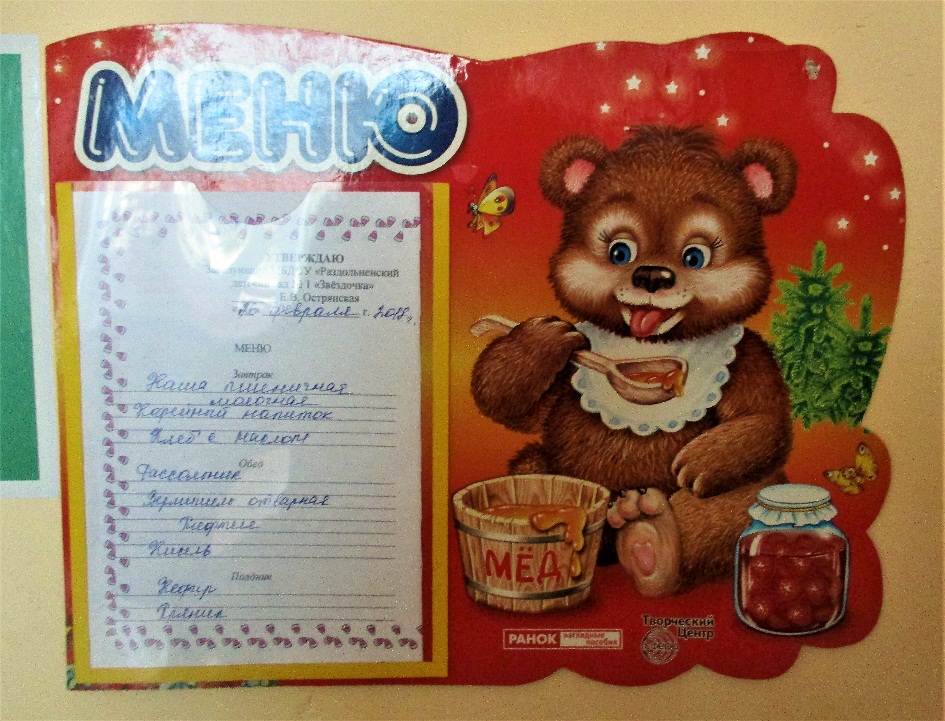 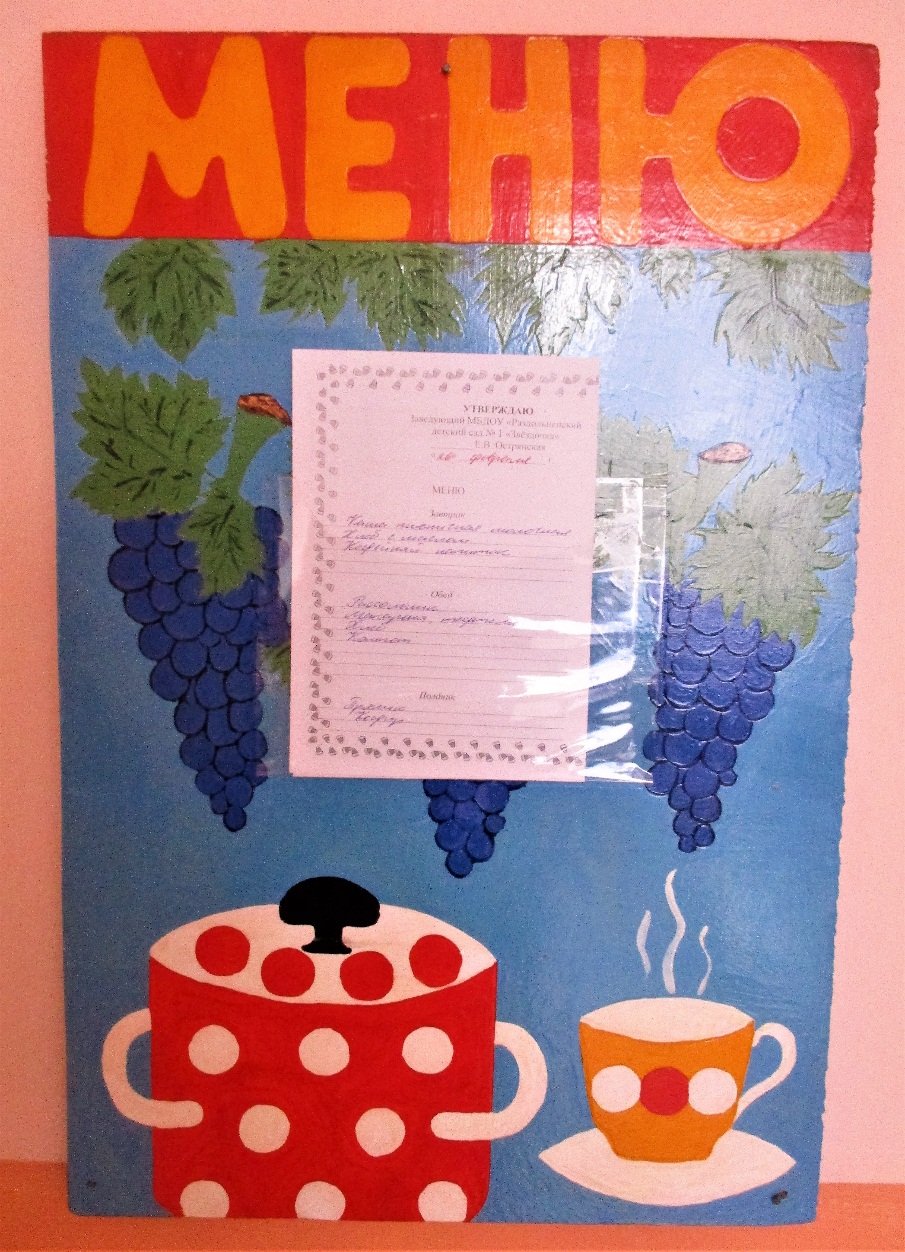 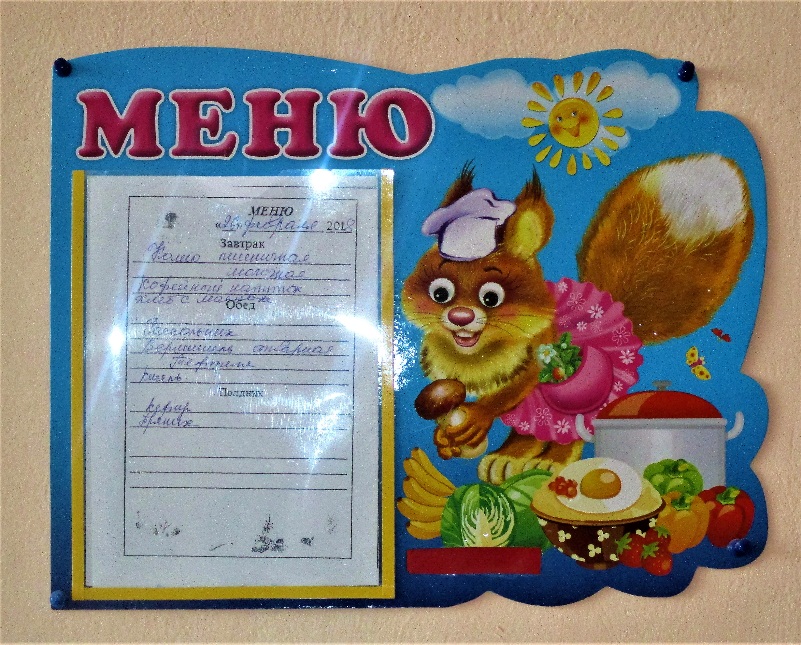 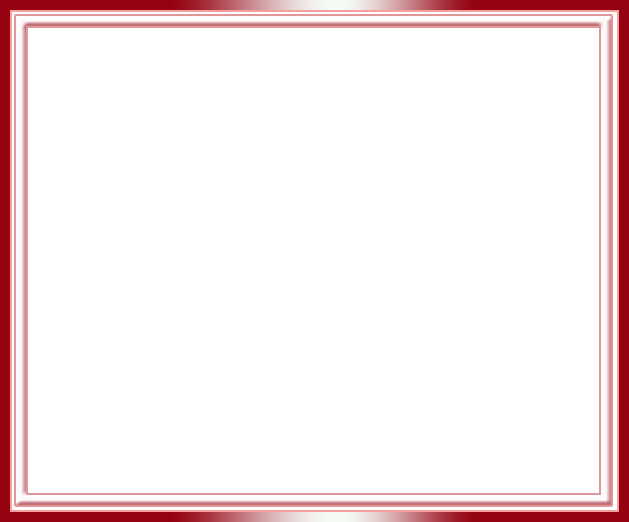 Формы взаимодействия ДОУ с родителями
ТРАДИЦИОННАЯ (наглядная)
Стенд
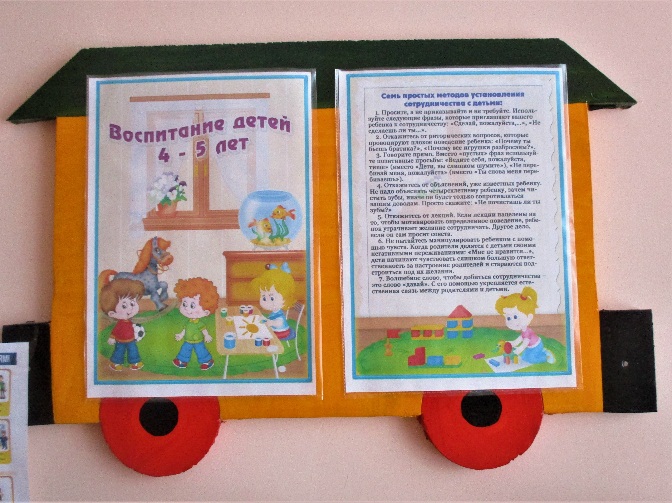 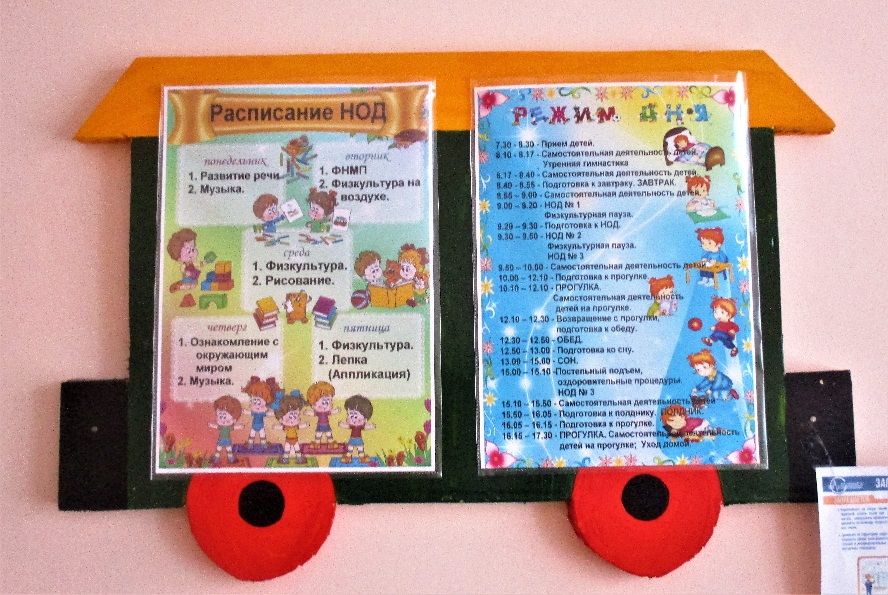 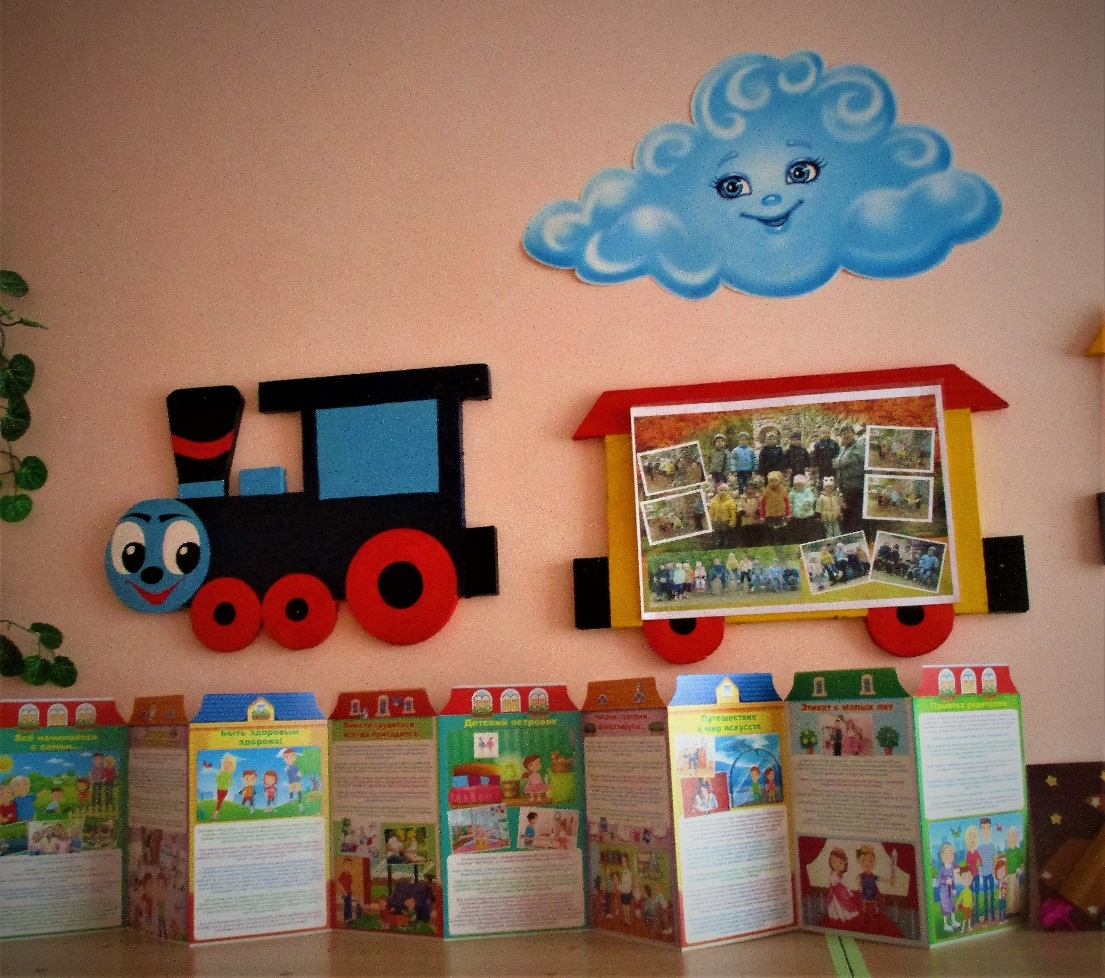 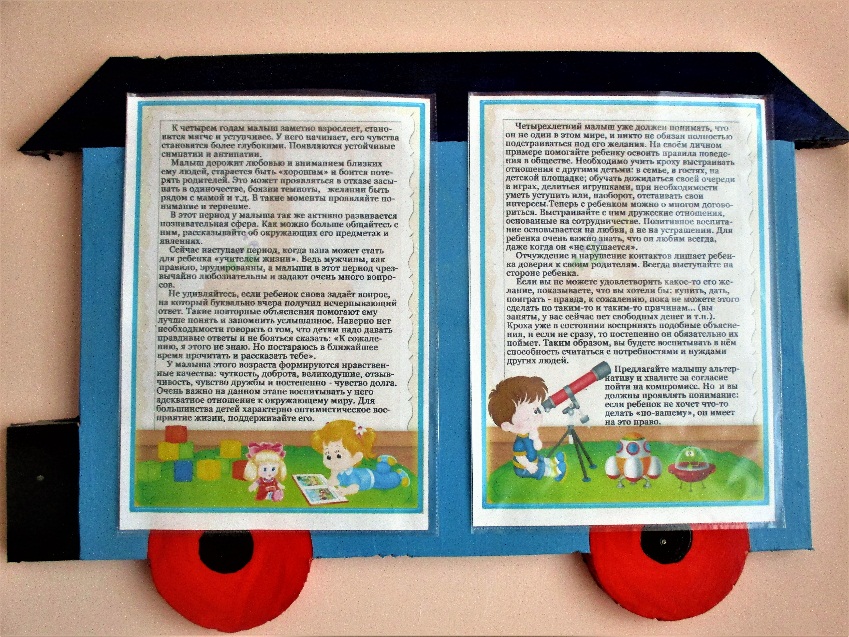 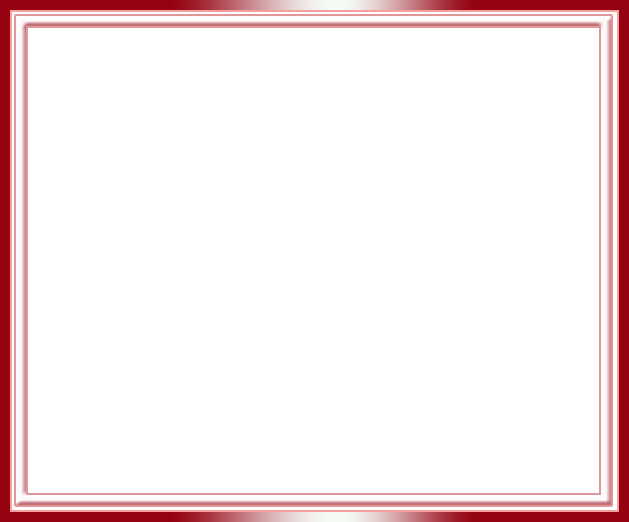 Формы взаимодействия ДОУ с родителями
ТРАДИЦИОННАЯ (наглядная) 
Выставка детских работ
Целью данной работы является совмещение развивающих и творчес-ких задач в технологию для систематизации достижений ребенка.
Детские работы являются не только украшением интерьера, но и служат зрительной информацией для других детей и взрослых (педагогов и родителей)..
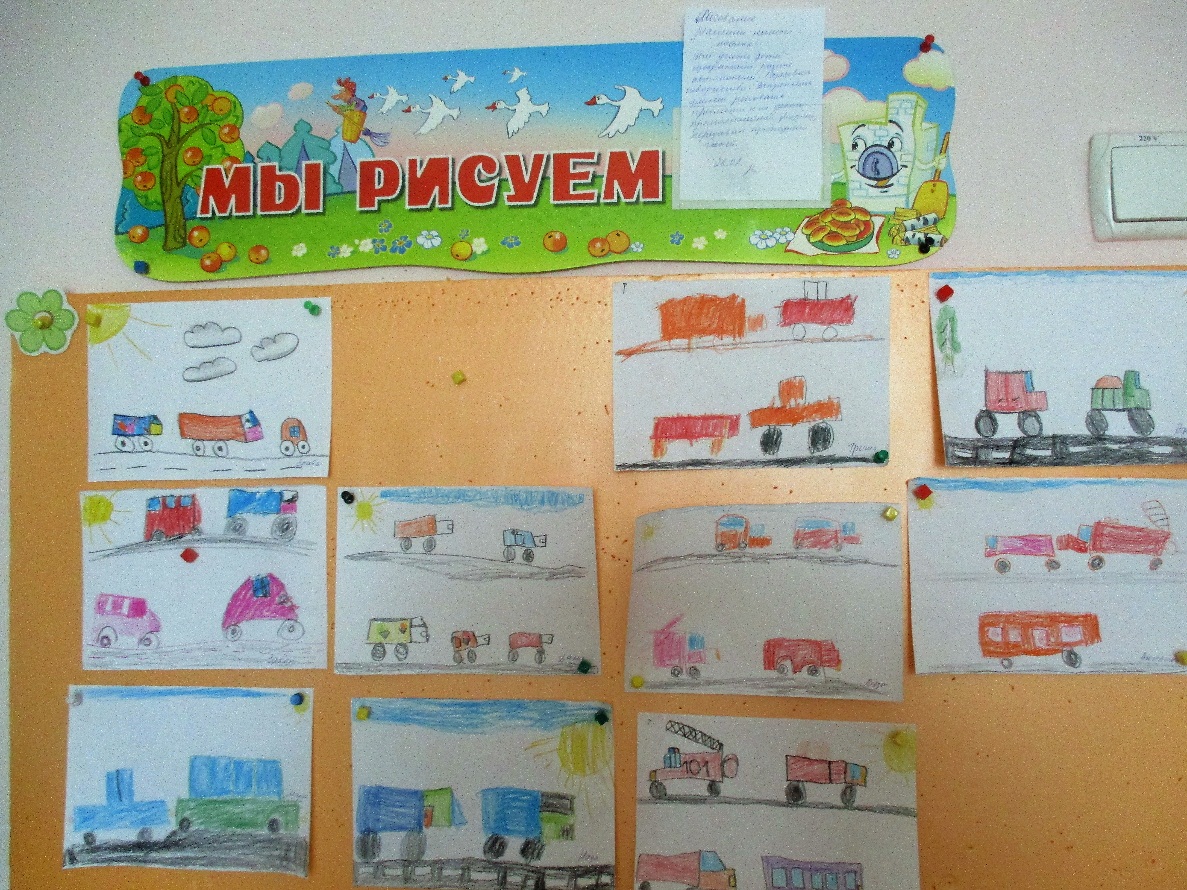 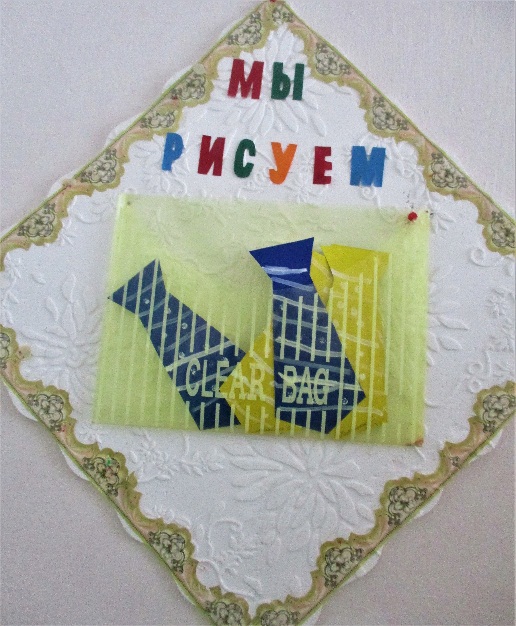 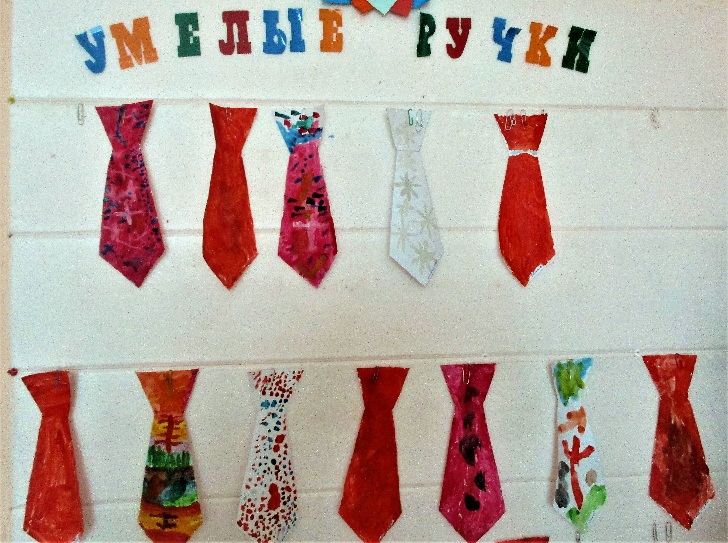 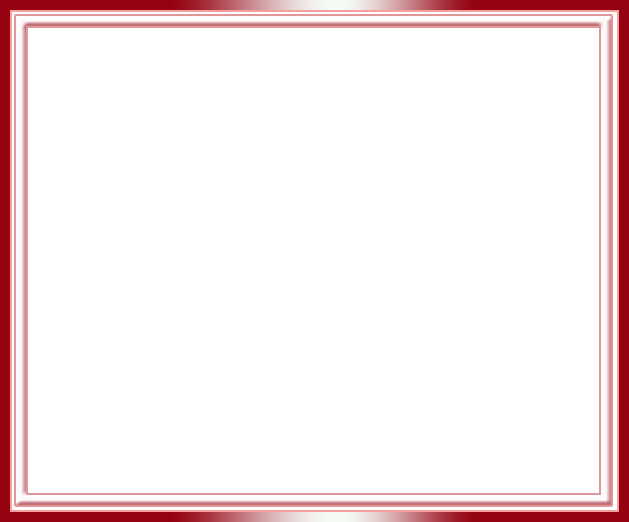 Формы взаимодействия ДОУ с родителями
НЕТРАДИЦИОННАЯ Досуговая    
   Праздники, мероприятия (концерты, соревнования)
   Цель: создать эмоциональный комфорт в группе, сблизить участников педагогического процесса.
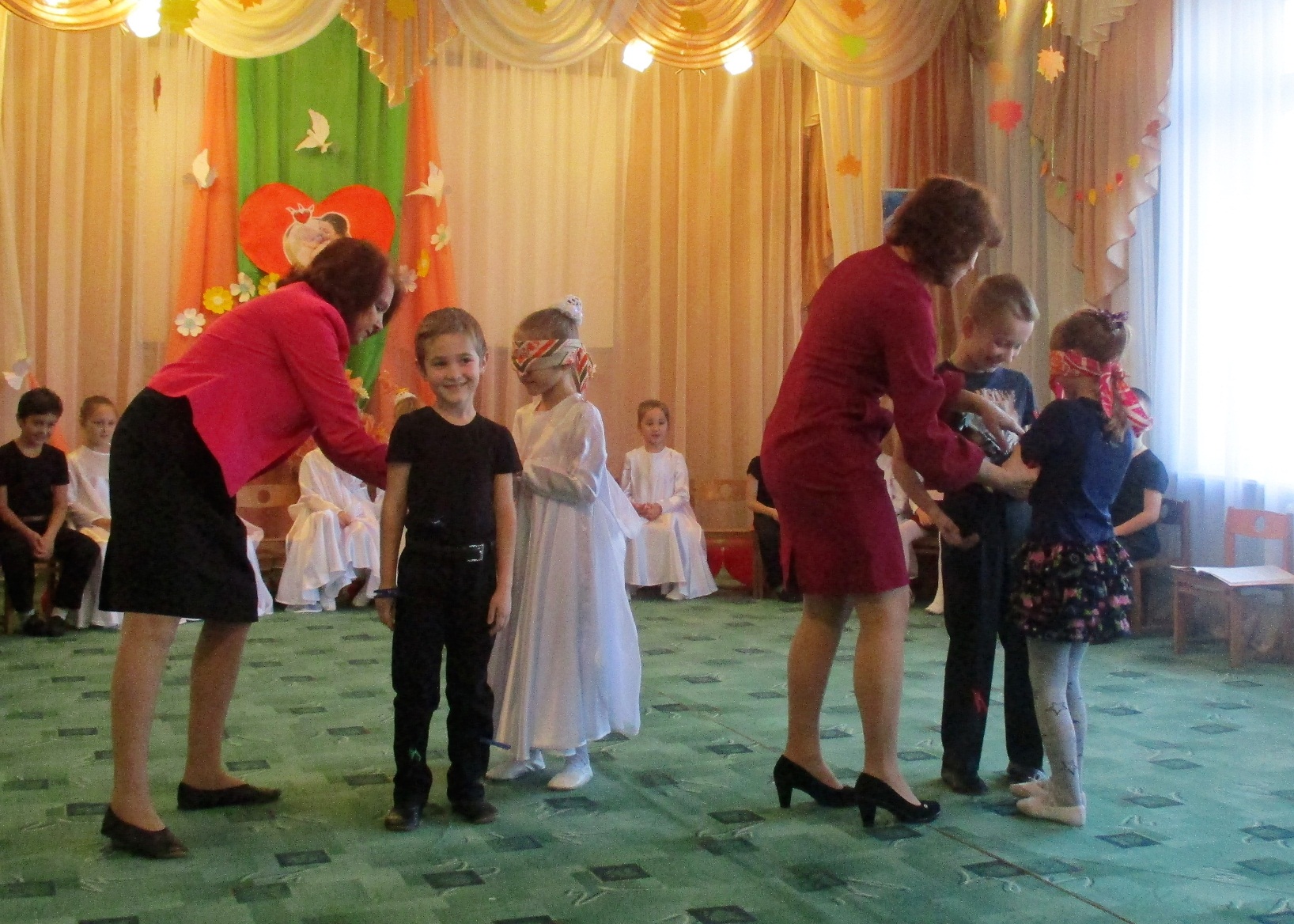 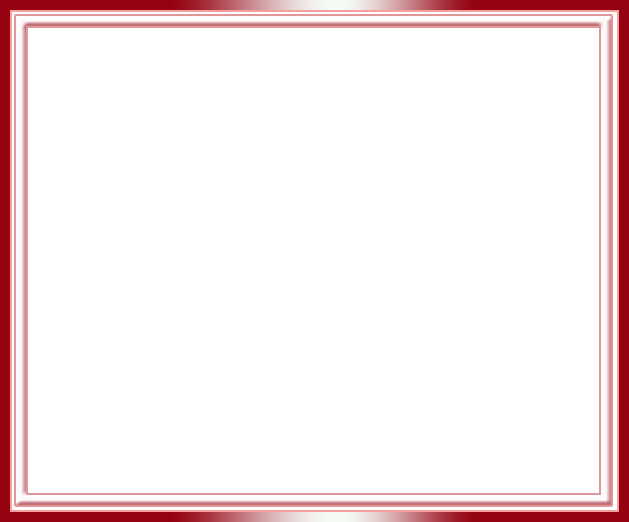 Формы взаимодействия ДОУ с родителями
НЕТРАДИЦИОННАЯ Досуговая    
   Праздники, мероприятия (концерты, соревнования)
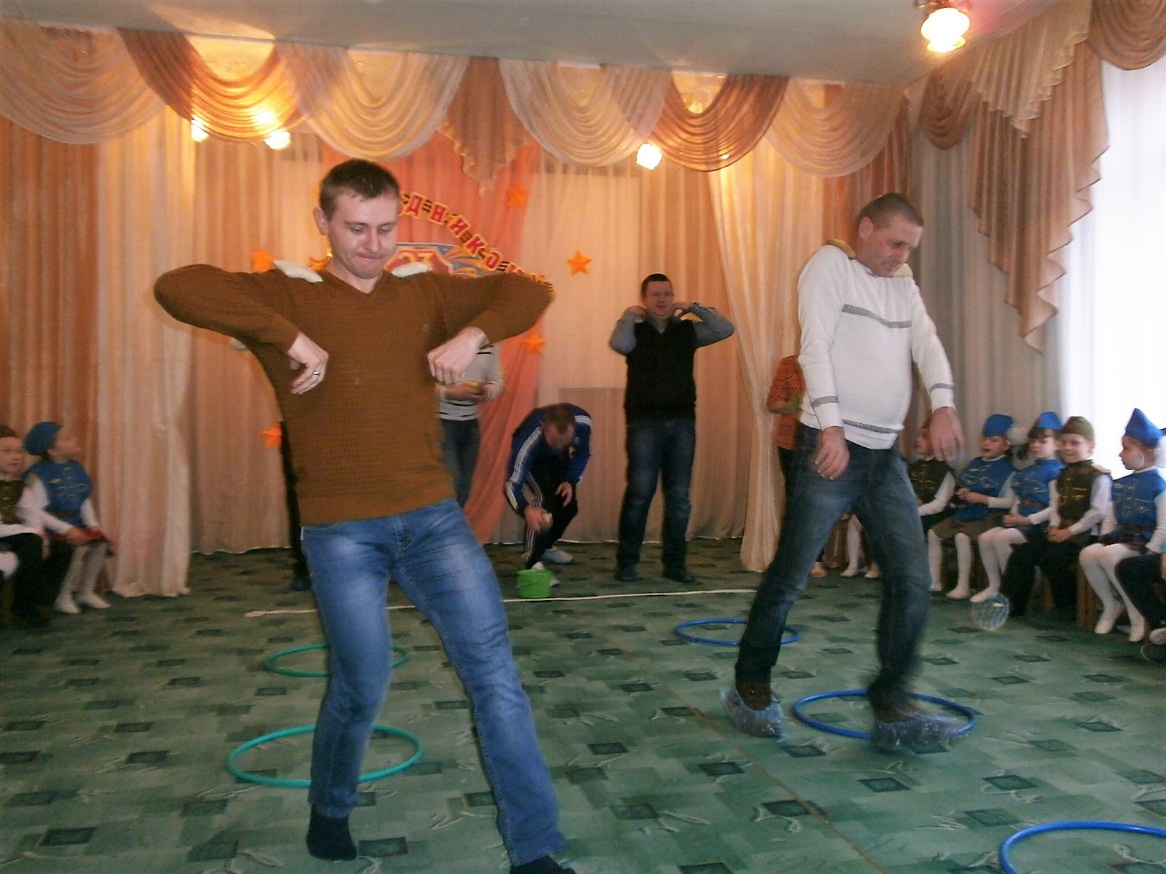 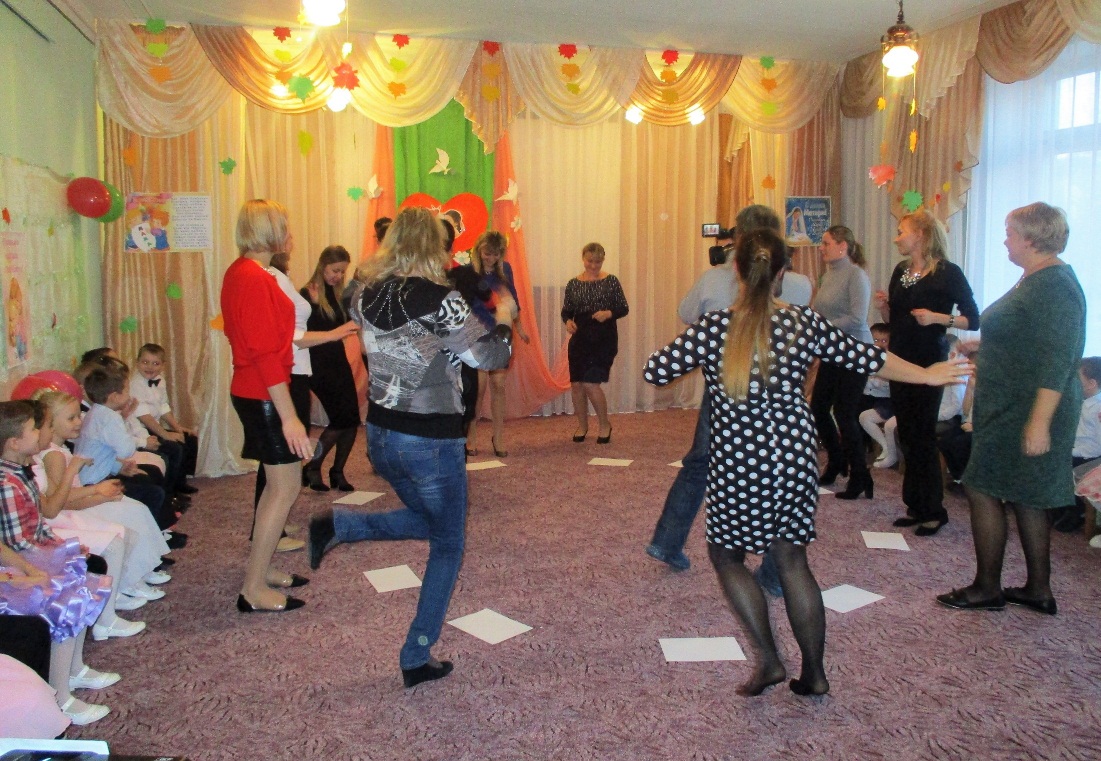 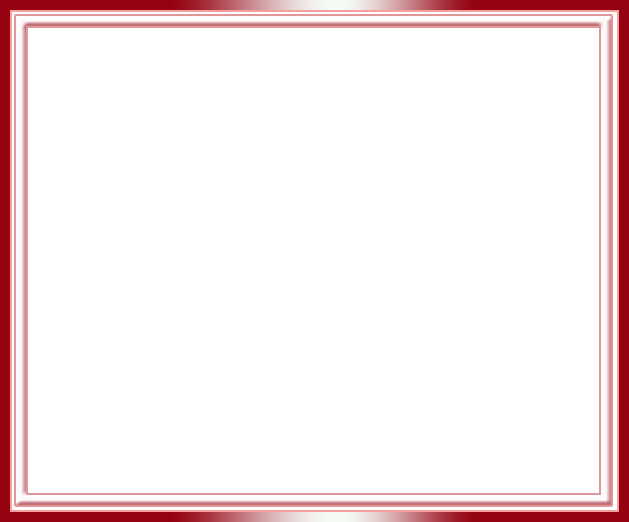 Формы взаимодействия ДОУ с родителями
НЕТРАДИЦИОННАЯ Досуговая    
   Праздники, мероприятия (концерты, соревнования)
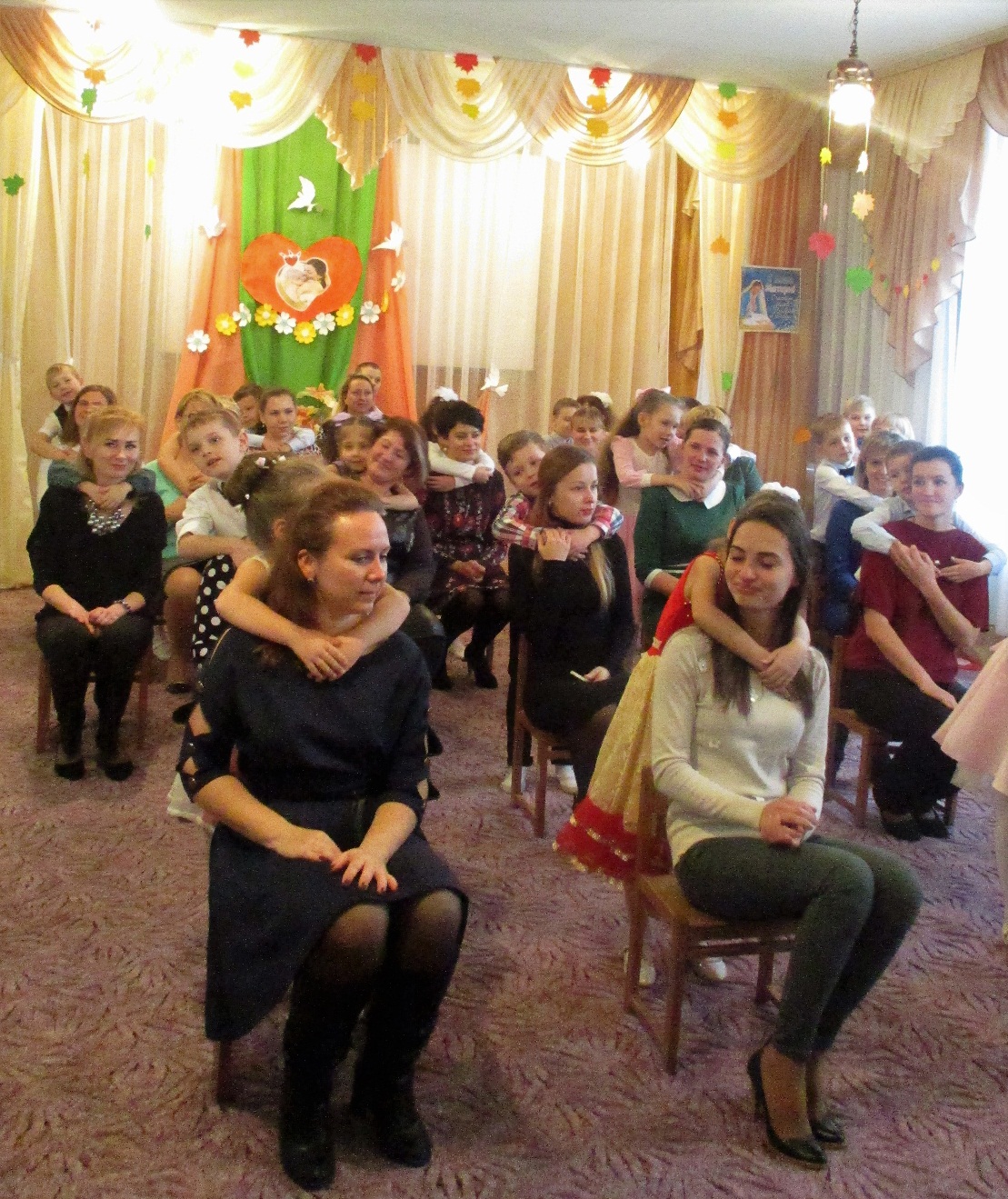 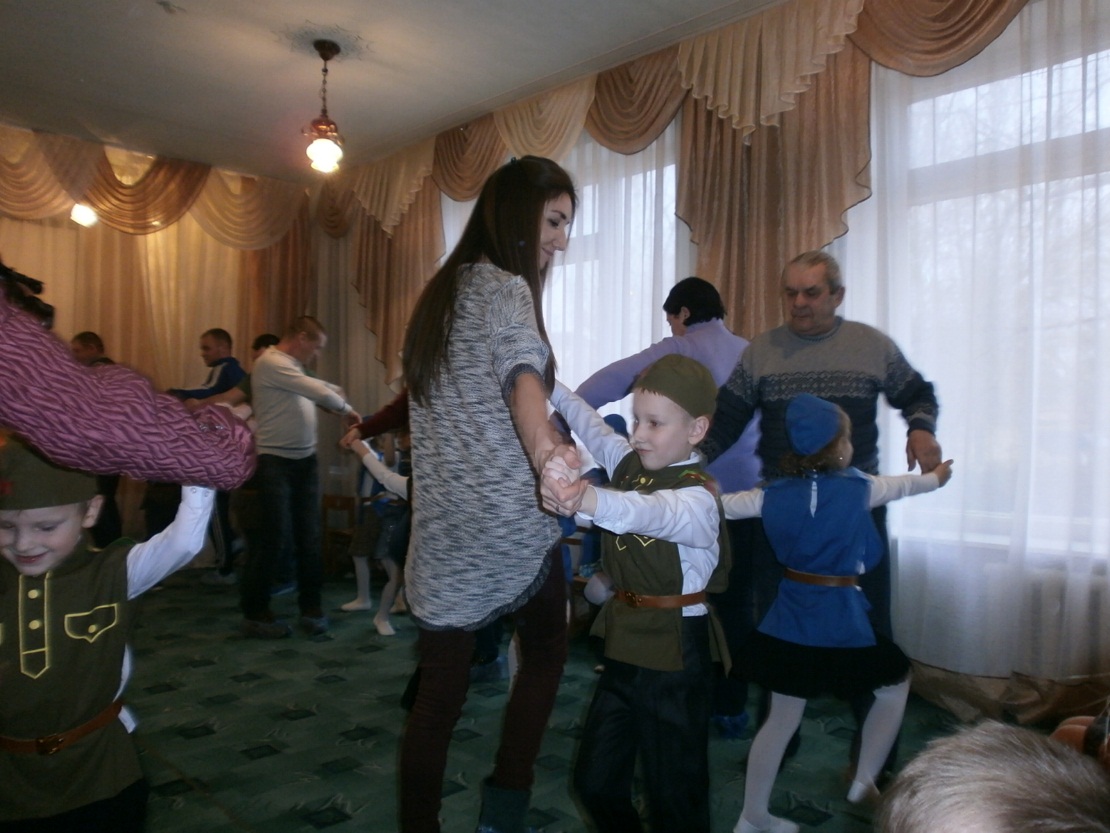 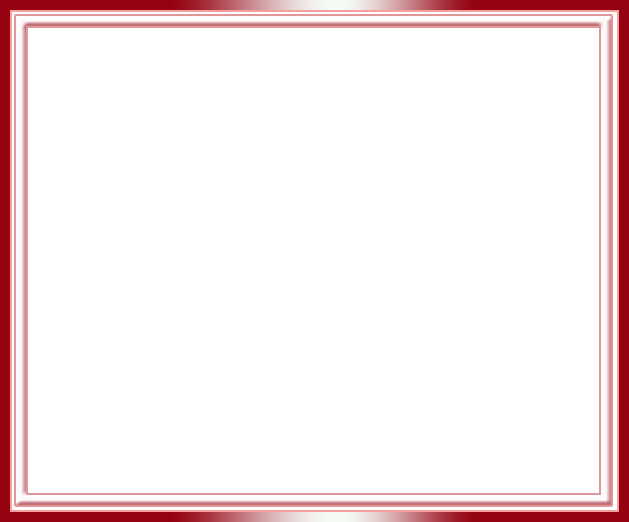 Формы взаимодействия ДОУ с родителями
НЕТРАДИЦИОННАЯ Досуговая    
   Праздники, мероприятия (концерты, соревнования)
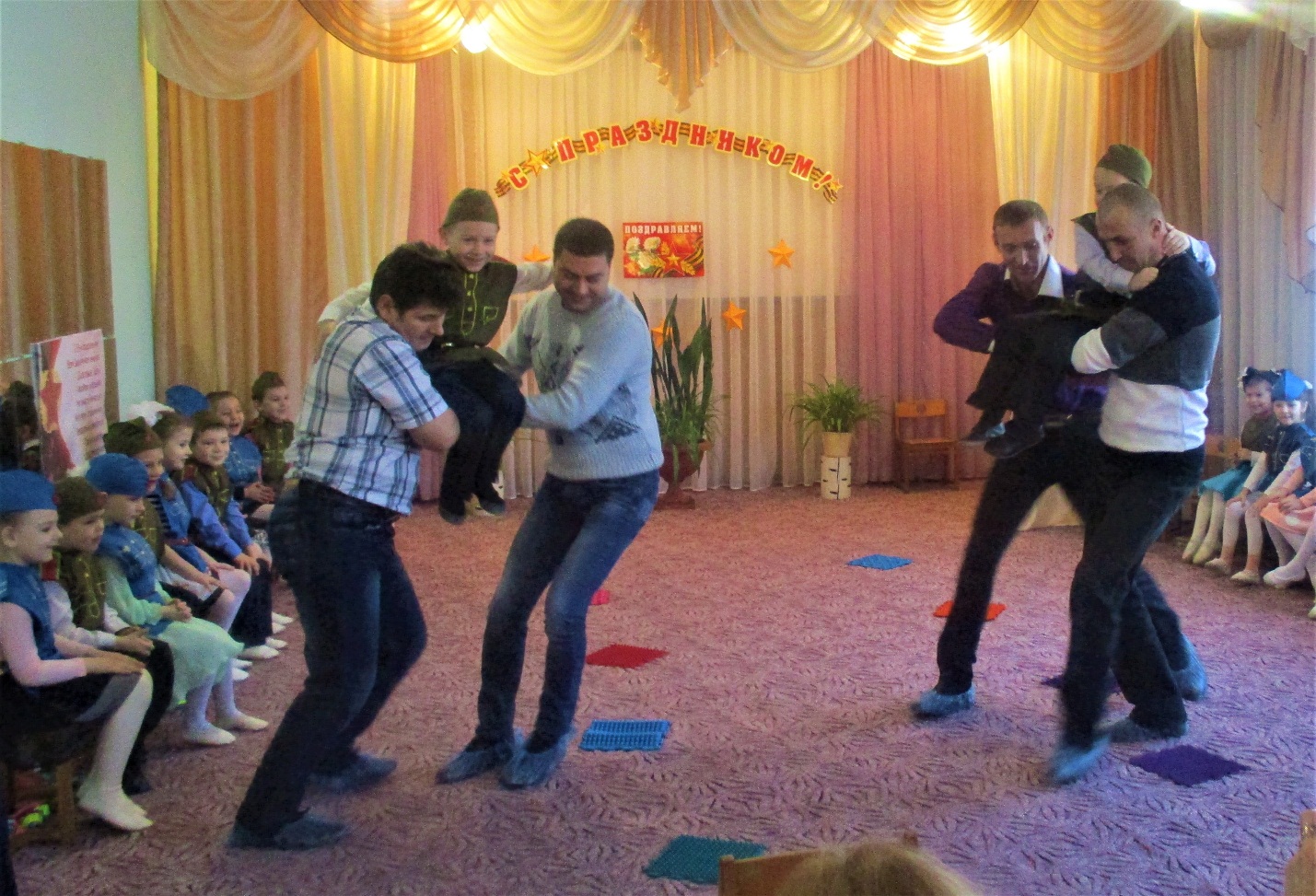 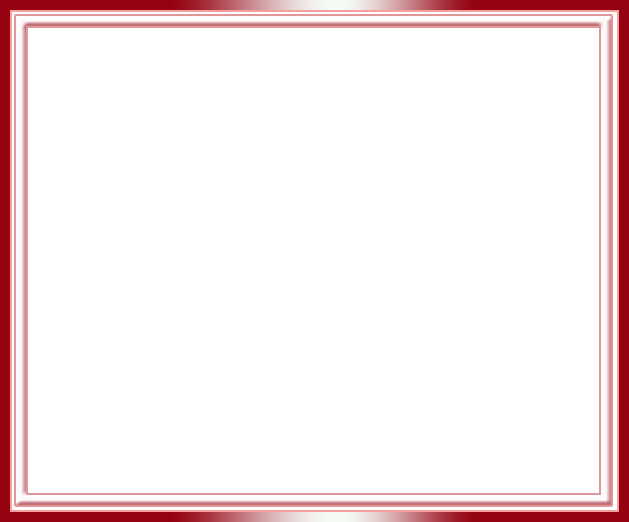 Формы взаимодействия ДОУ с родителями
НЕТРАДИЦИОННАЯ Досуговая    
   Праздники, мероприятия (концерты, соревнования)
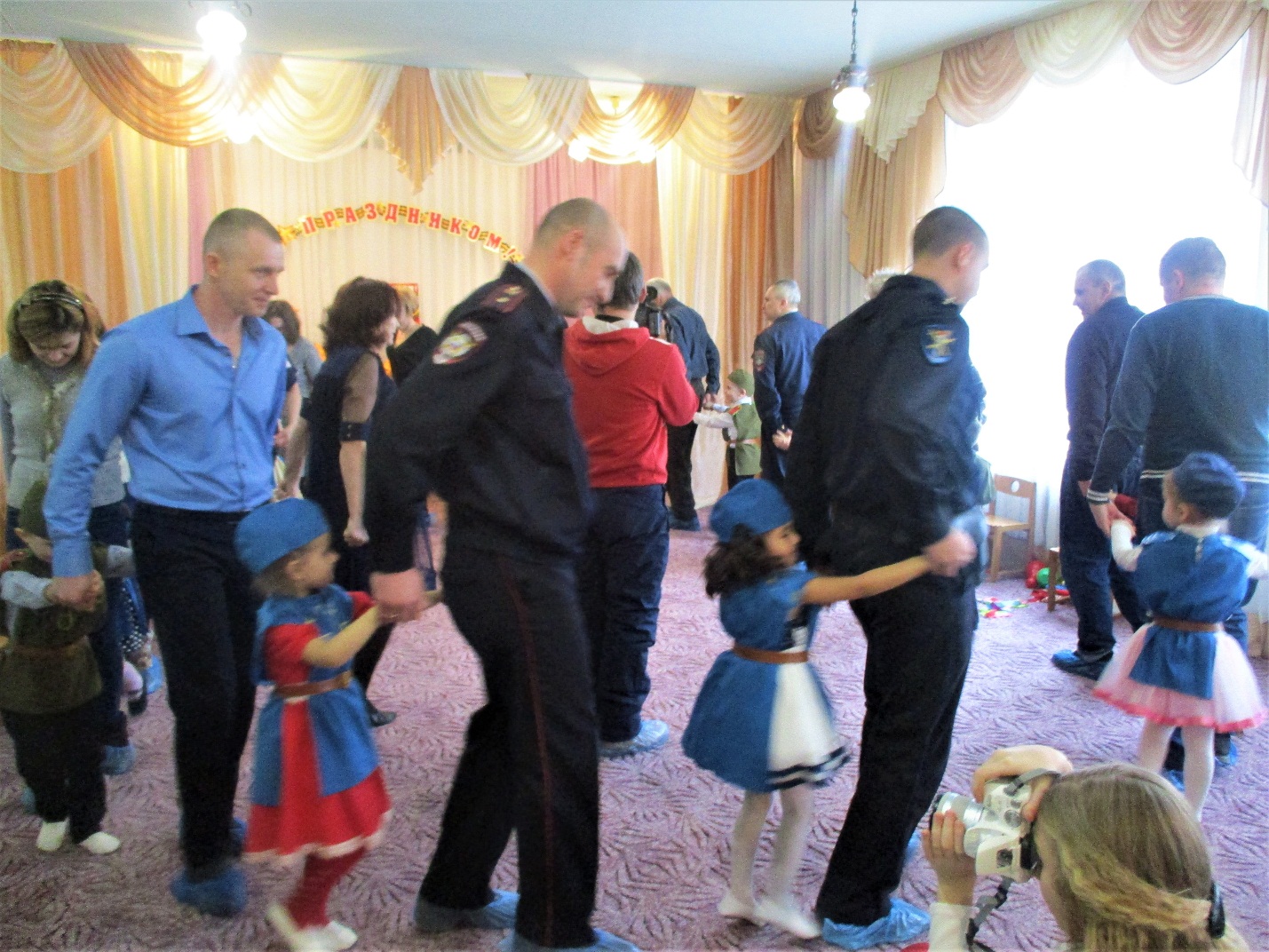 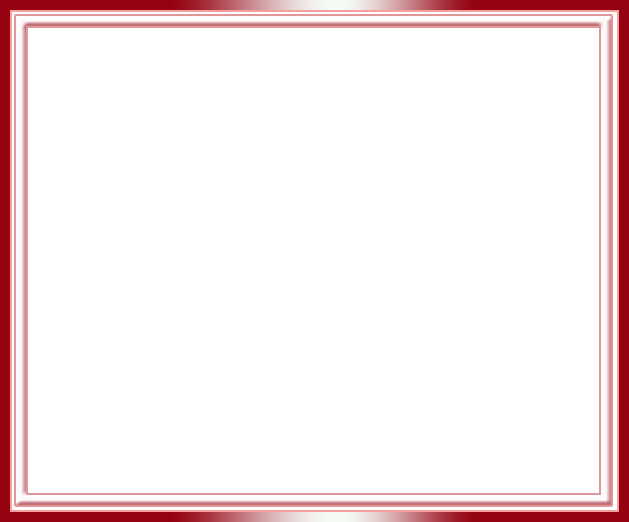 Формы взаимодействия ДОУ с родителями
НЕТРАДИЦИОННАЯ (досуговая)
   Чаепитие
   Цель: общение родителей в неформальной обстановке, сплоче-ние родительского и педагогического коллективов.
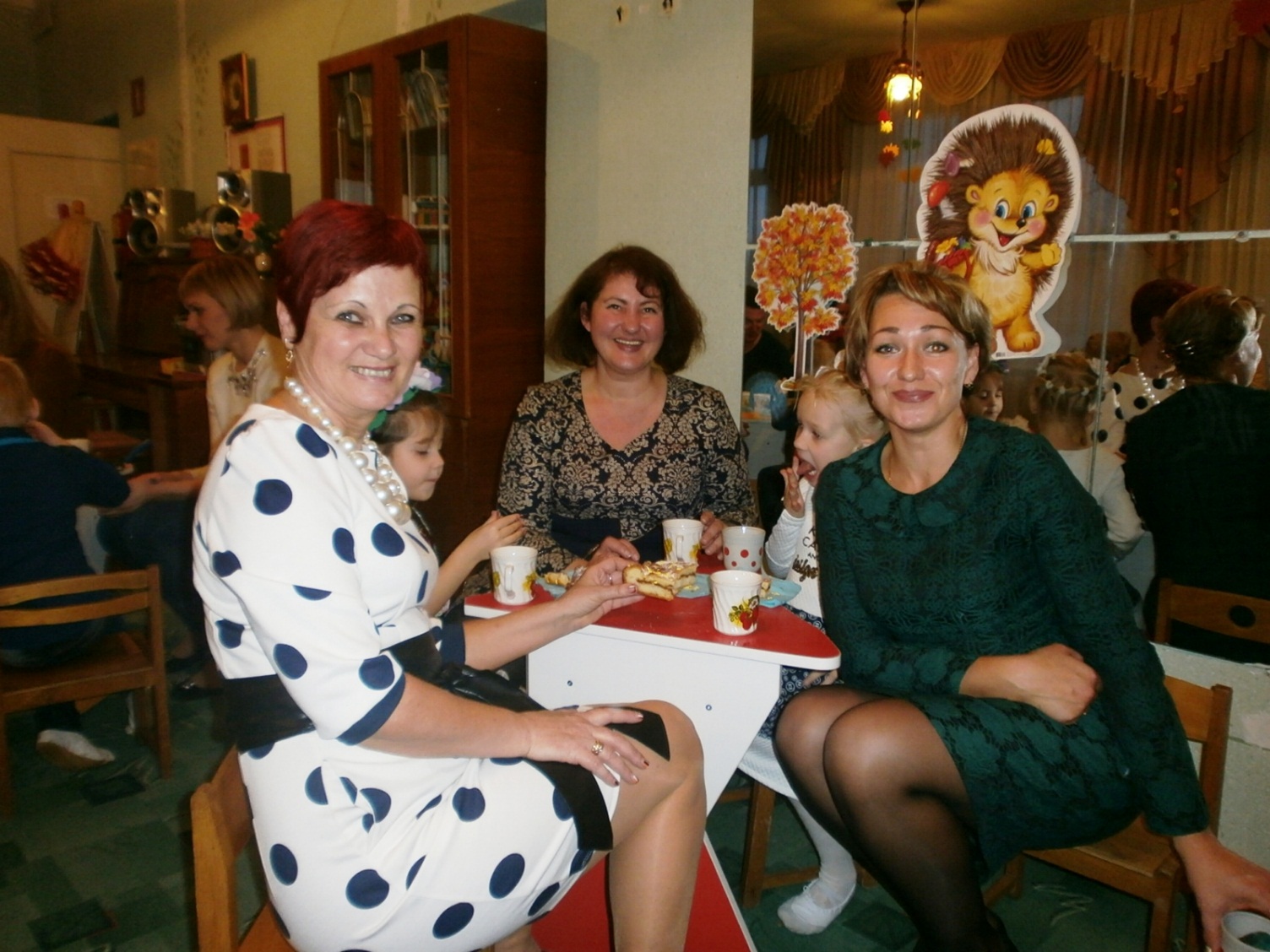 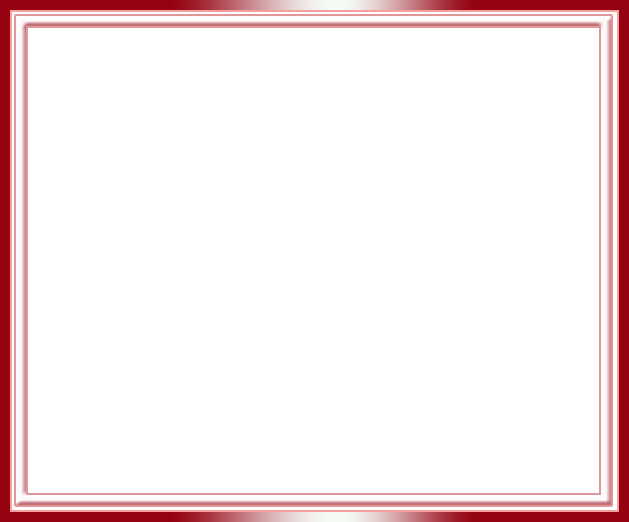 Формы взаимодействия ДОУ с родителями
НЕТРАДИЦИОННАЯ (наглядно-информационная)
Взаимообмен фотографиями 
Главная задача данных форм работы - познакомить родителей с условиями, задачами, содержанием и методами воспитания детей в ДОУ (группе) и способствовать преодолению поверхностного суждения о роли детского сада, оказывать практическую помощь семье.
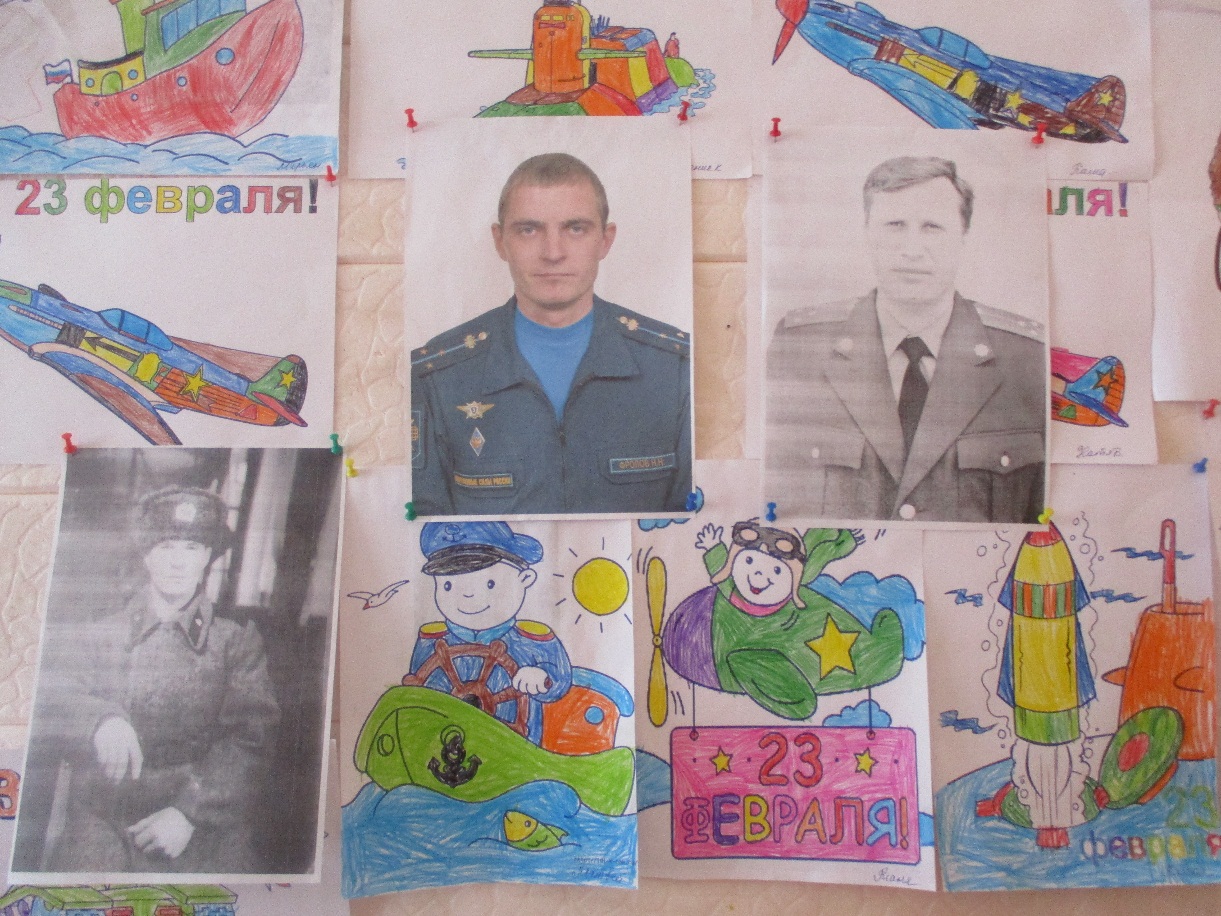 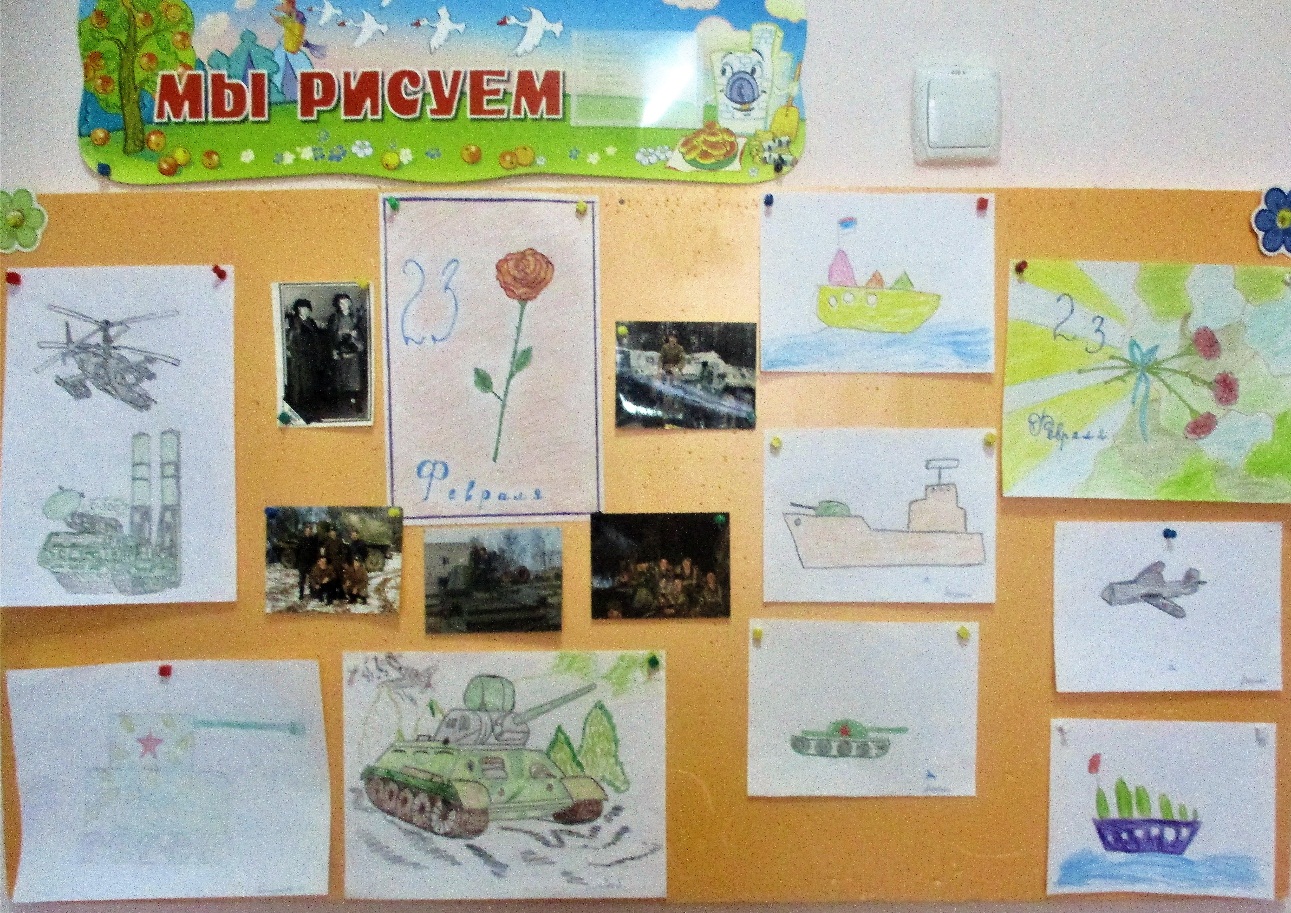 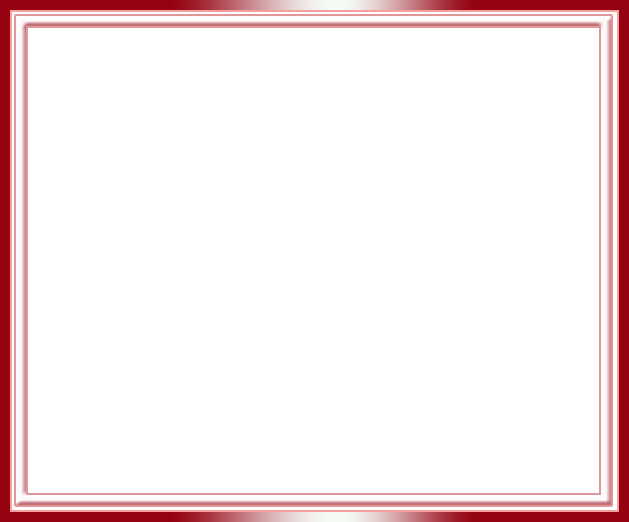 Формы взаимодействия ДОУ с родителями
НЕТРАДИЦИОННАЯ (наглядно-информационная)
Стенгазета
Коллективная форма работы детей и педагога или родителей с ребенком.
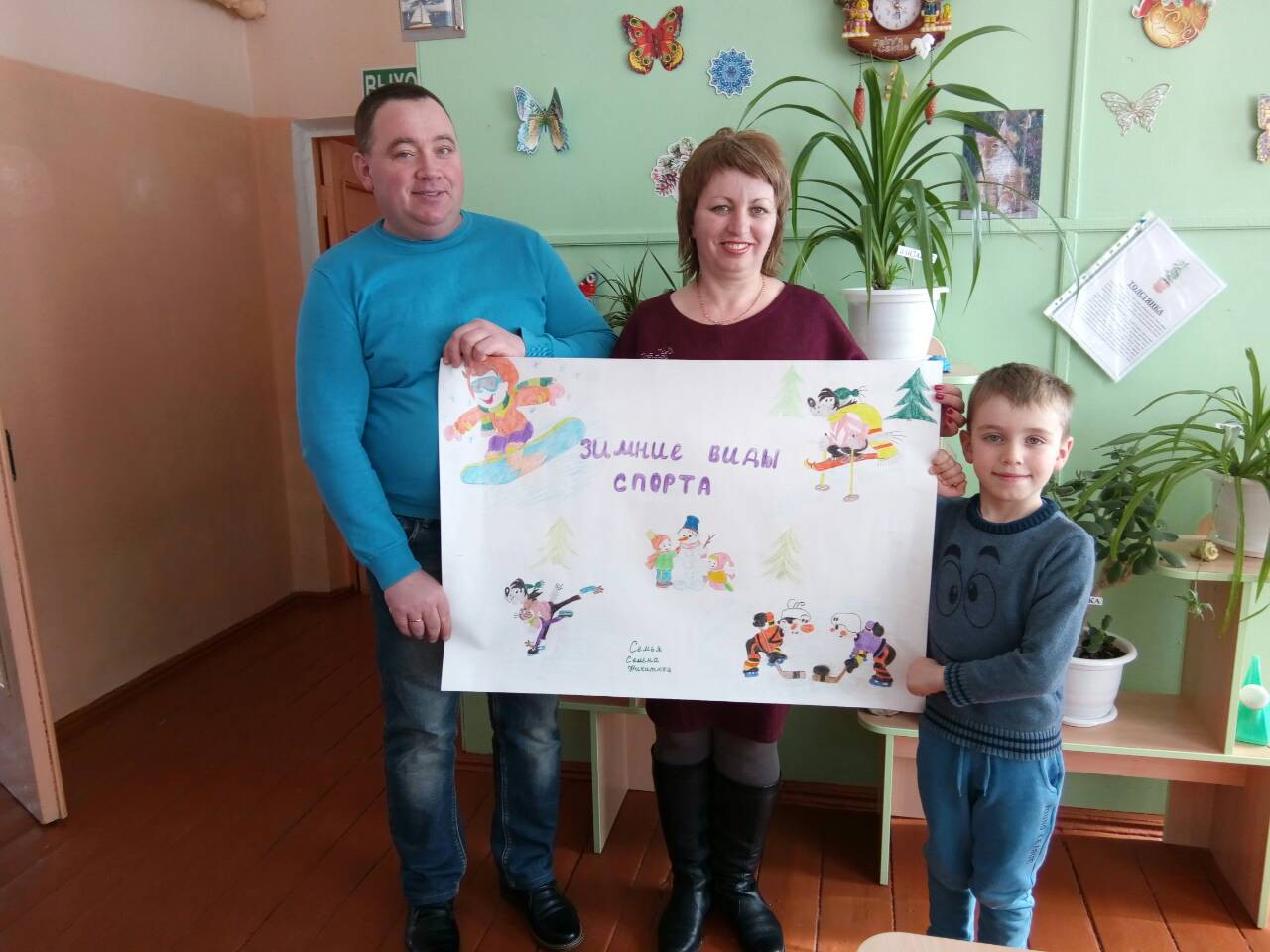 Подготовительная группа №2
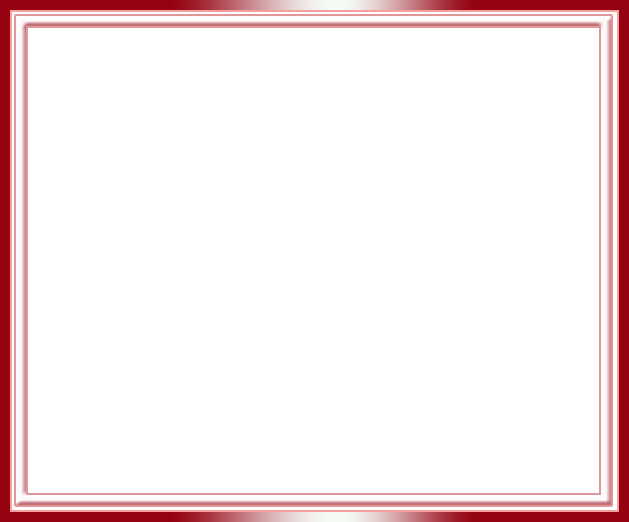 Формы взаимодействия ДОУ с родителями
НЕТРАДИЦИОННАЯ (наглядно-информационная)
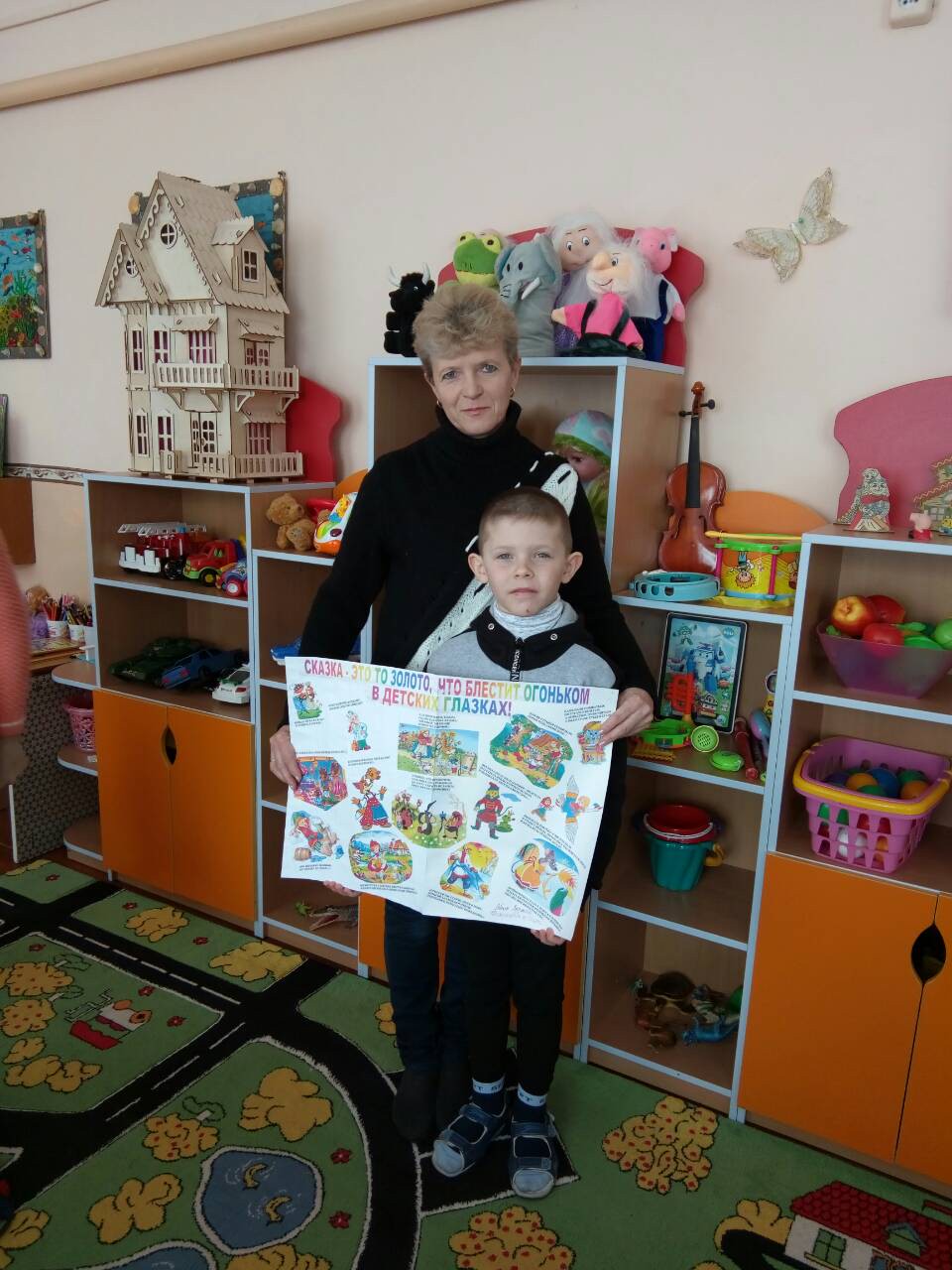 Стенгазета
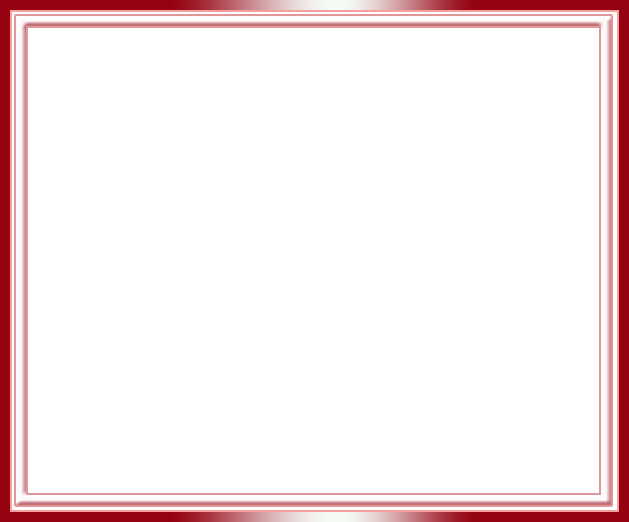 Формы взаимодействия ДОУ с родителями
НЕТРАДИЦИОННАЯ (наглядно-информационная)
Стенгазета
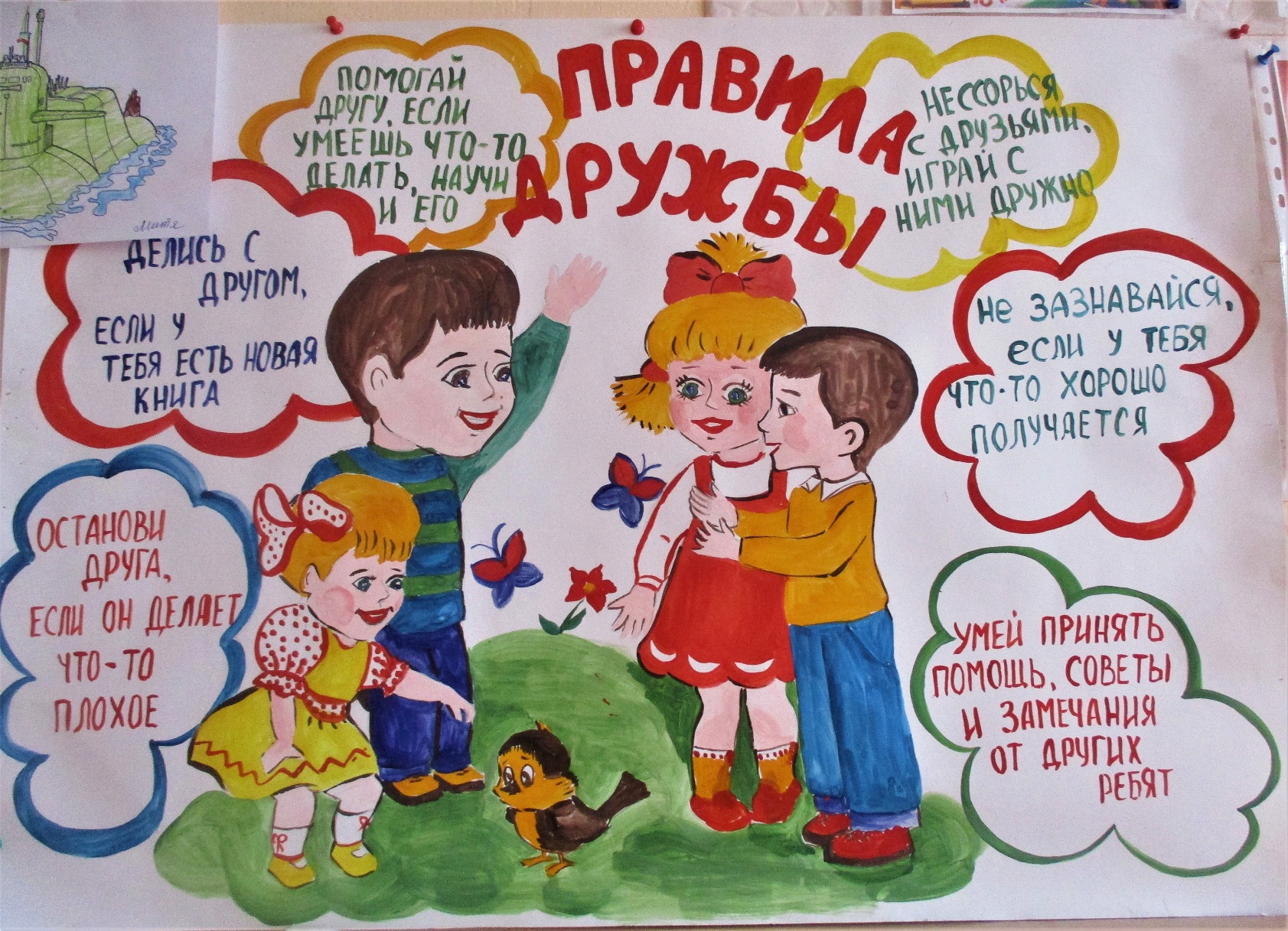 Подготовительная группа №1
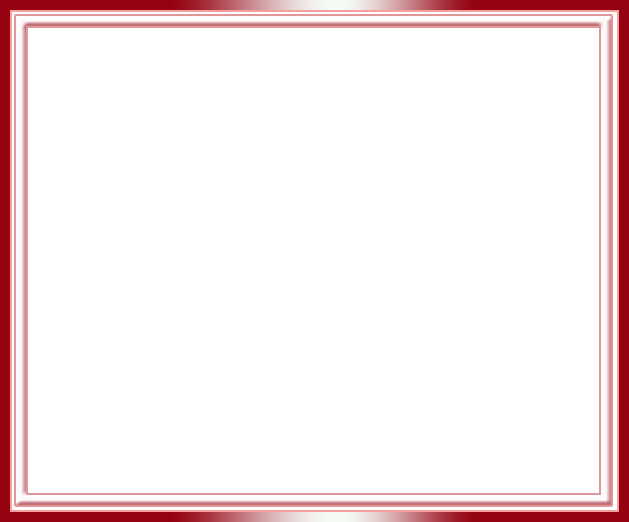 Деятельность  родителей  и  педагогов  в  интересах ребёнка  может  быть  успешной  только в  том  случае, если  они  станут союзниками.
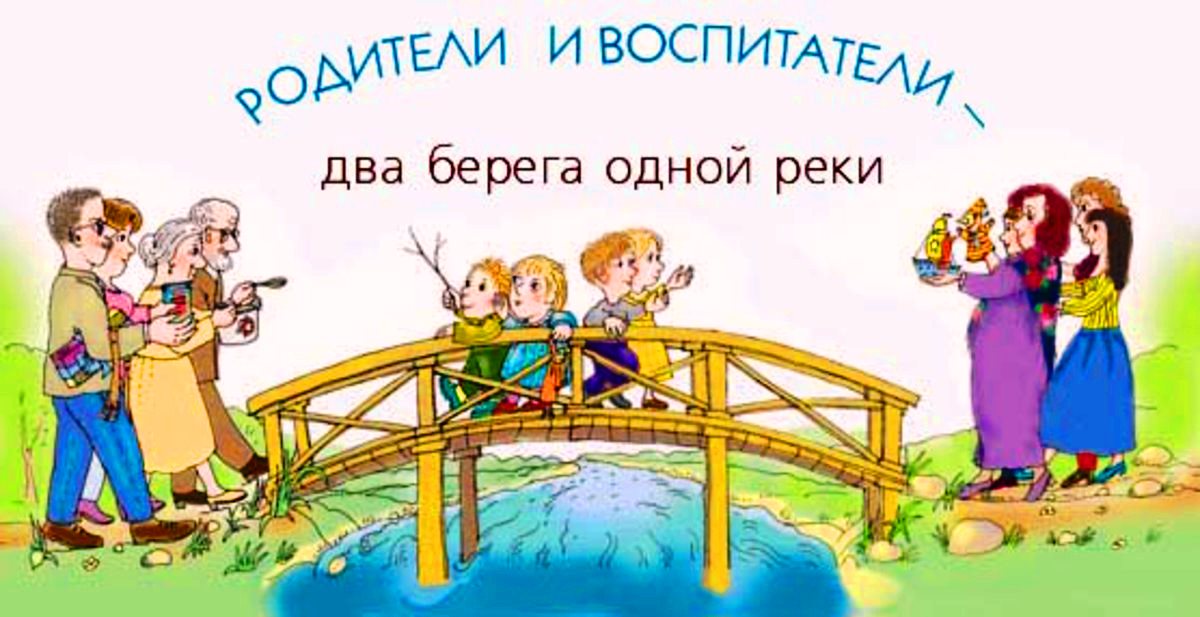